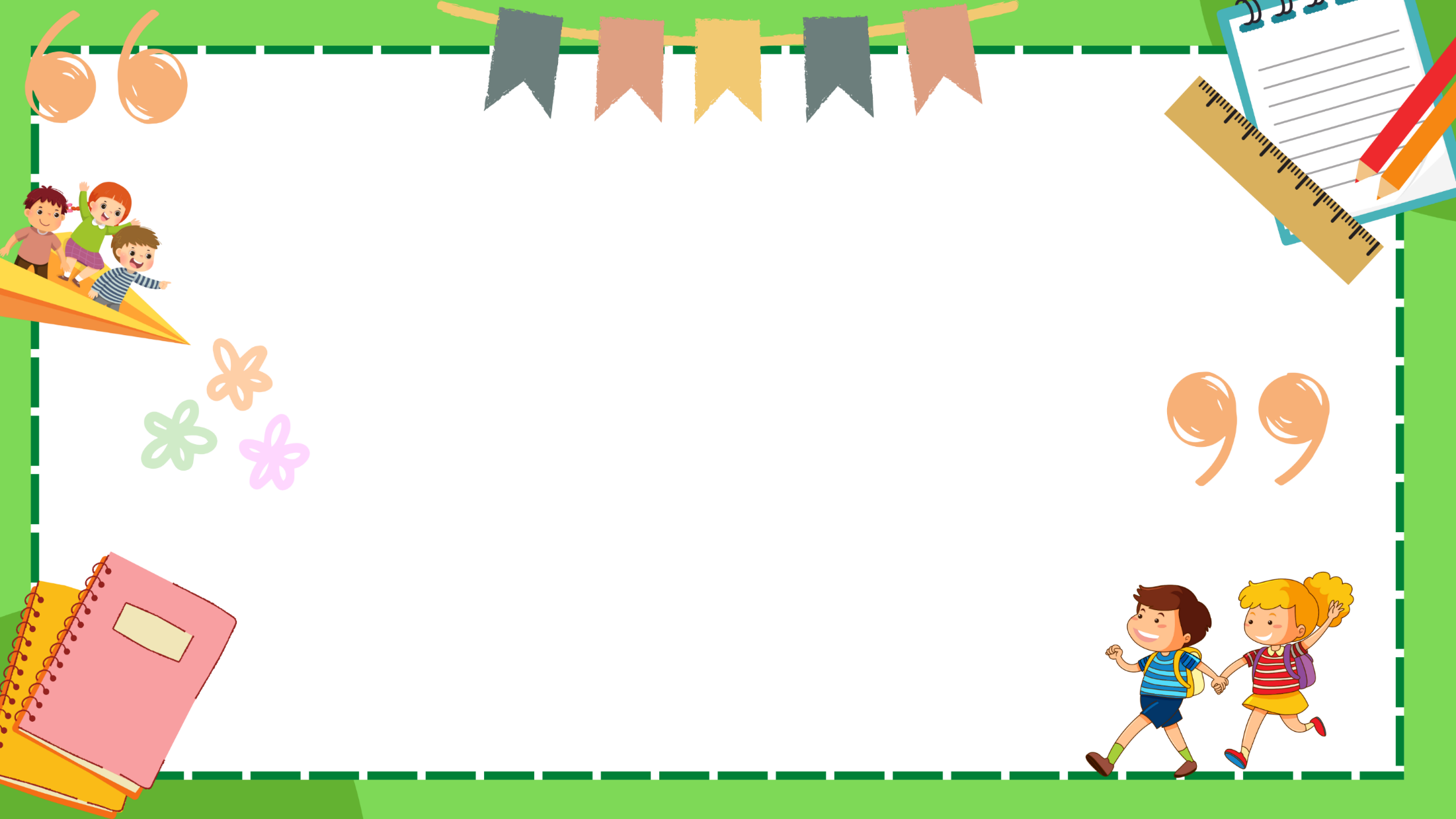 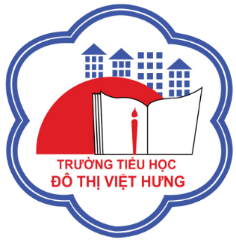 ỦY BAN NHÂN DÂN QUẬN LONG BIÊN
TRƯỜNG TIỂU HỌC ĐÔ THỊ VIỆT HƯNG
BÀI GIẢNG ĐIỆN TỬ
KHỐI 3
MÔN: TOÁN
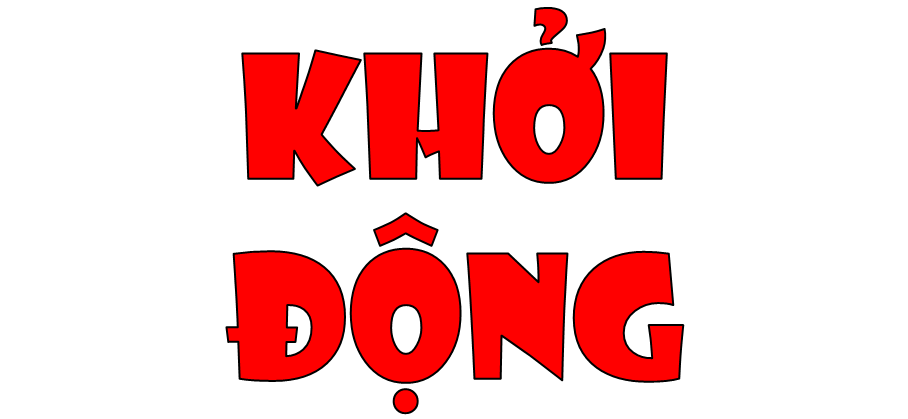 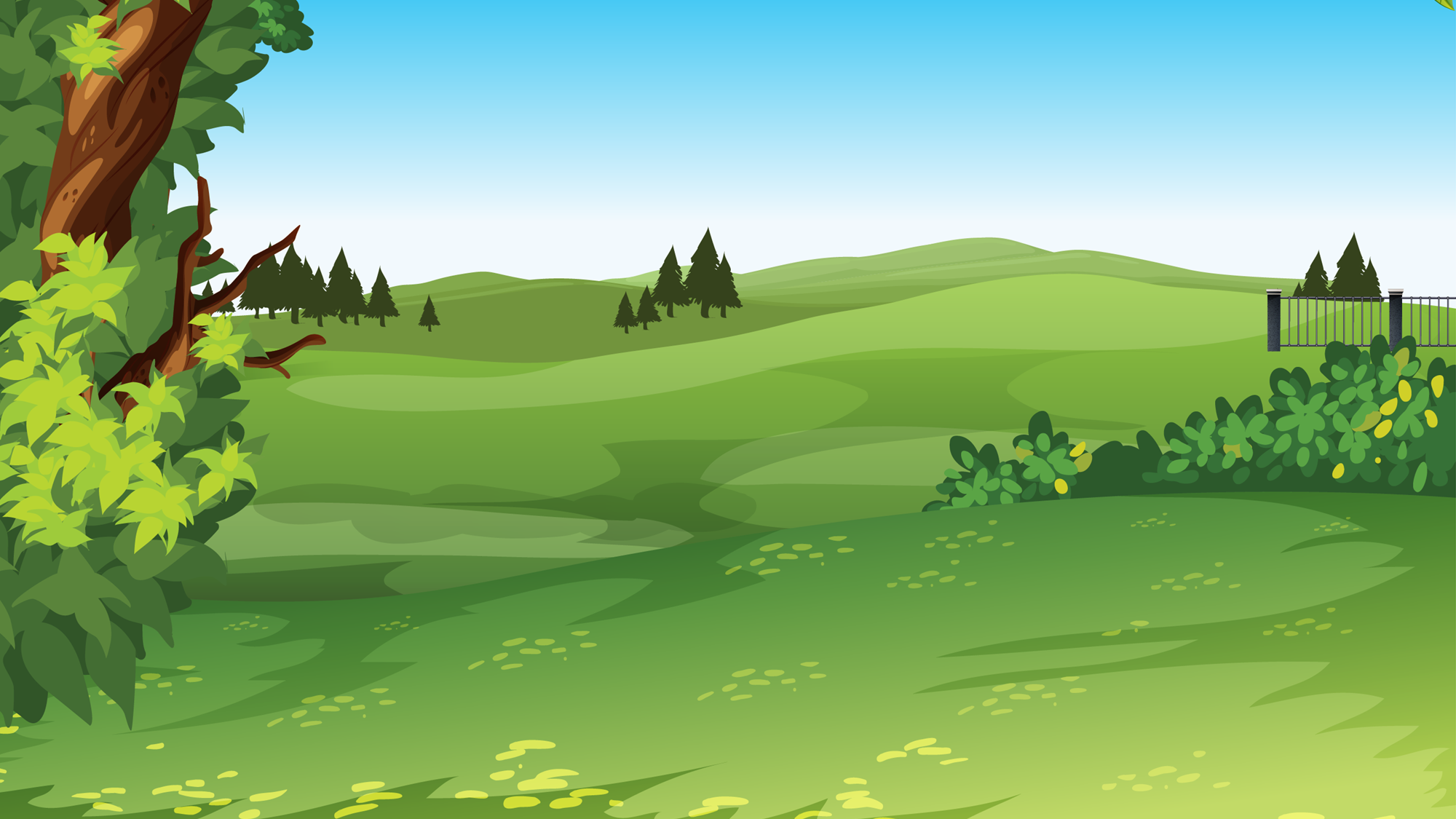 XÂY NHÀ CHO THỎ
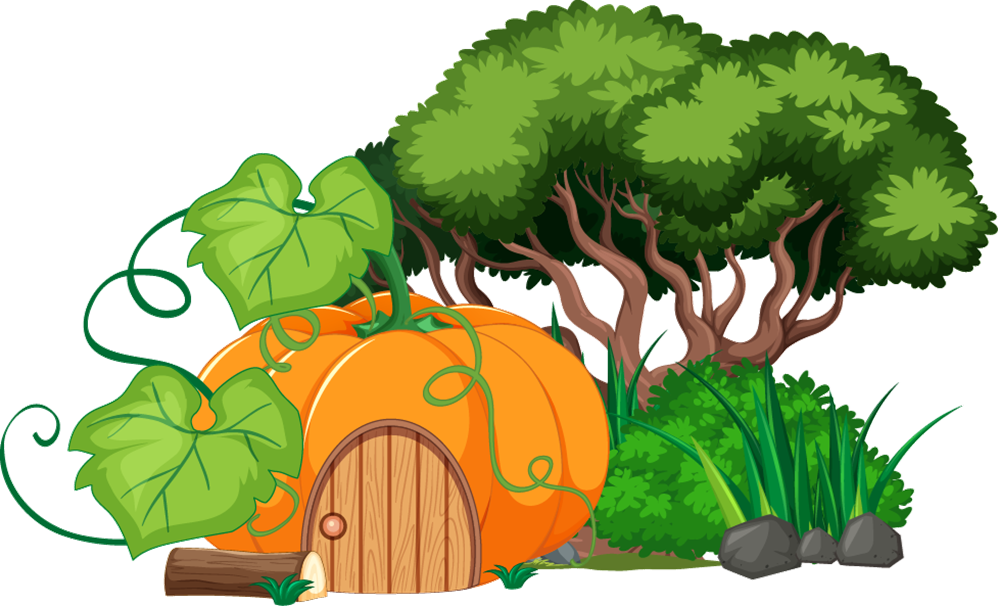 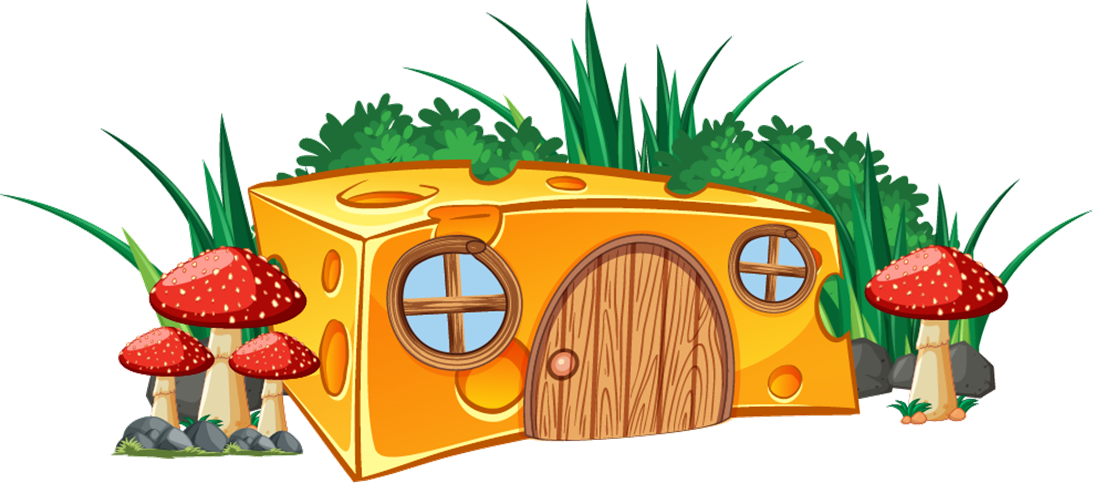 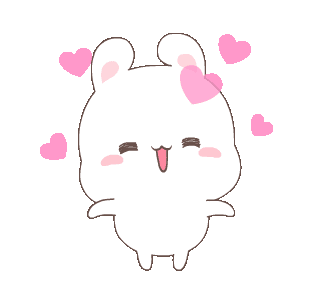 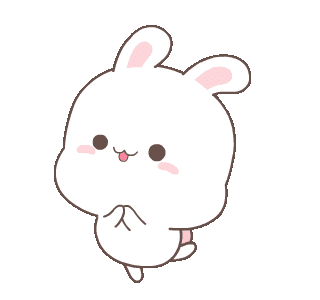 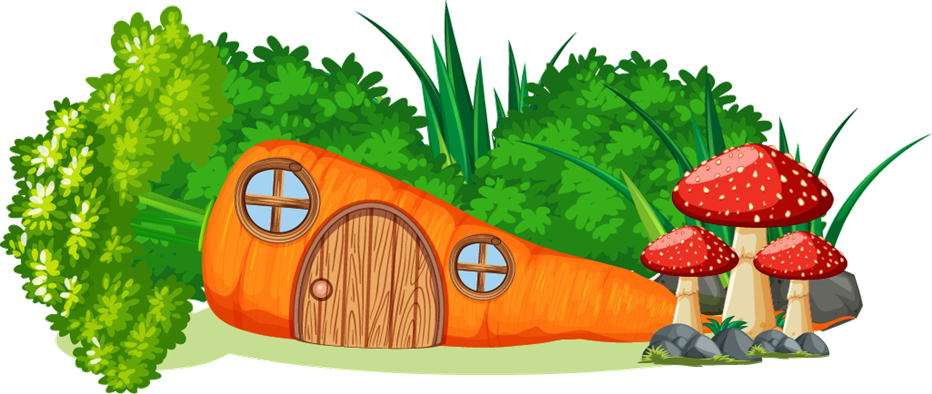 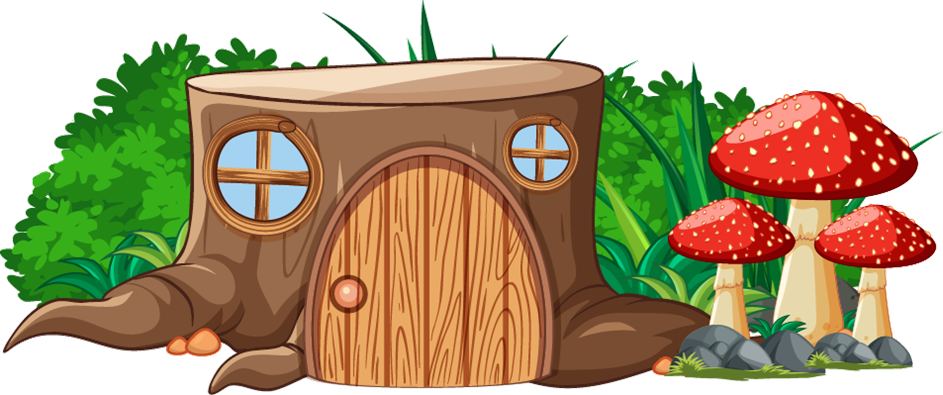 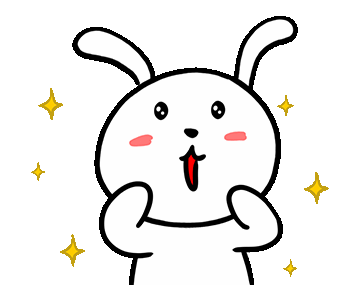 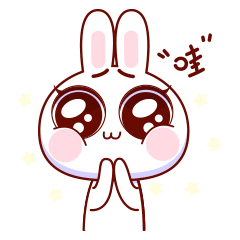 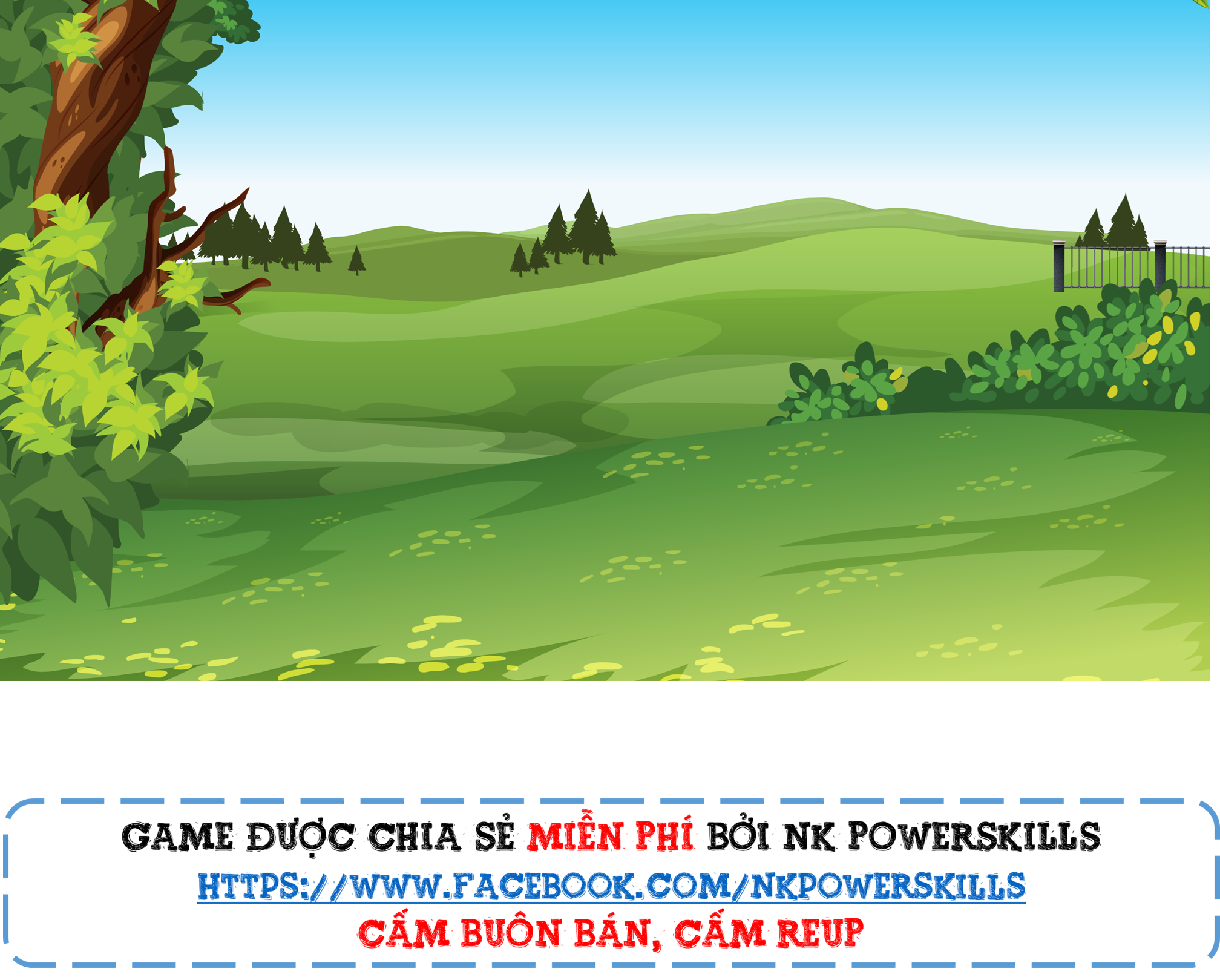 Học tiếp
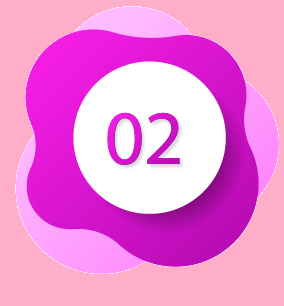 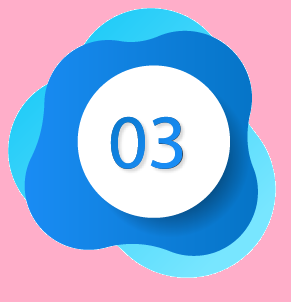 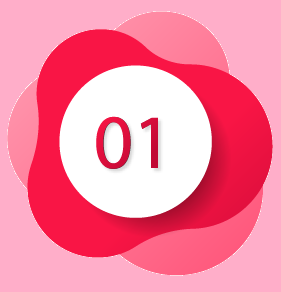 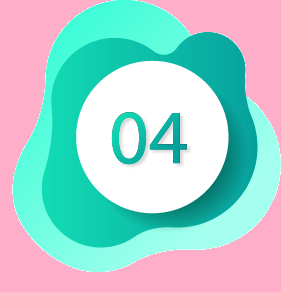 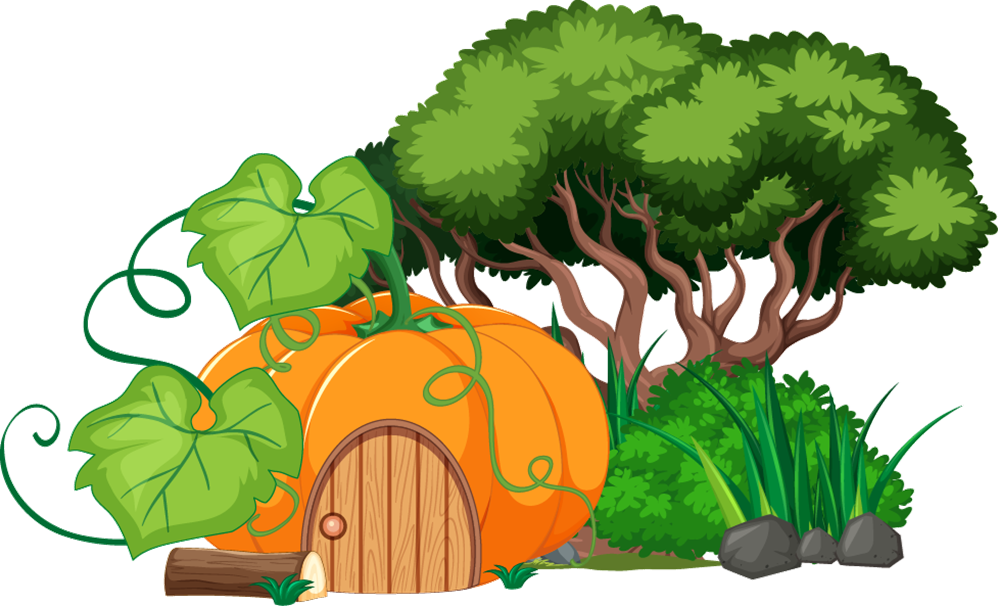 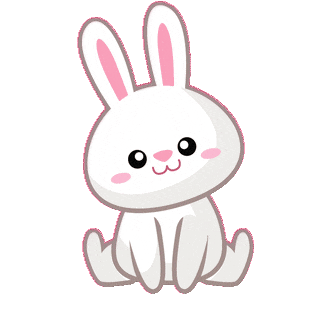 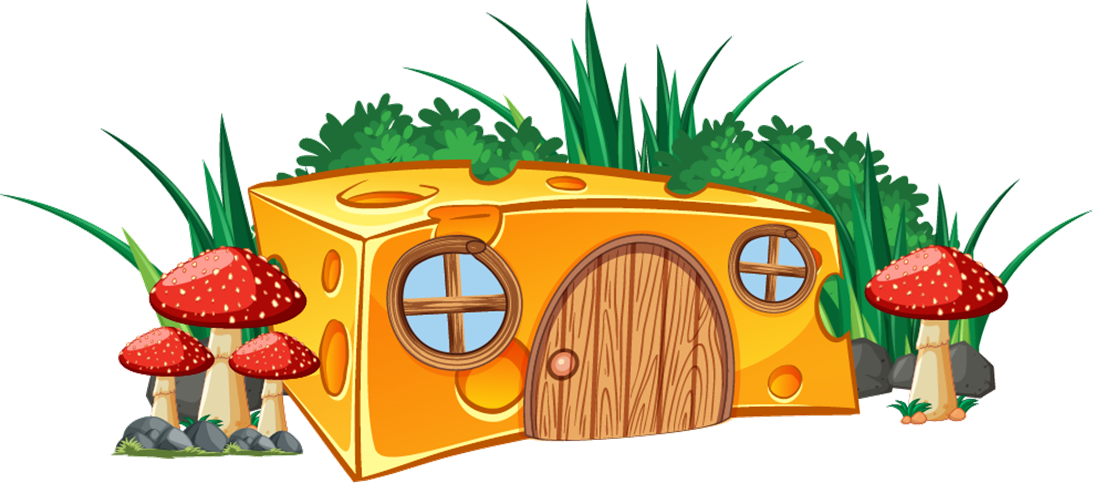 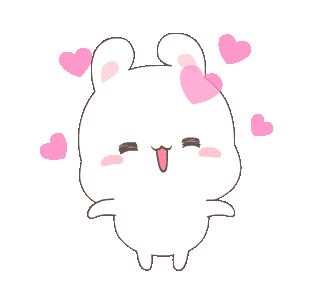 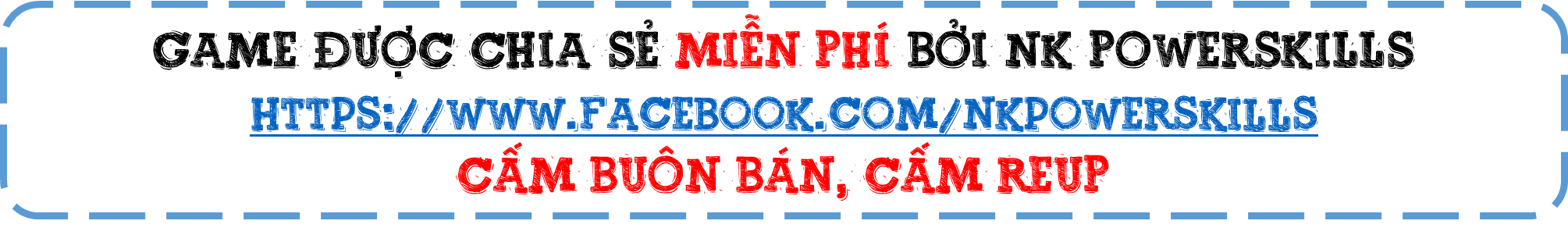 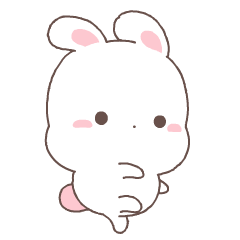 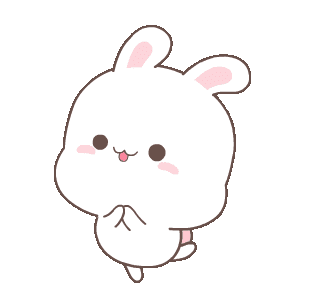 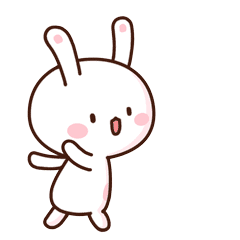 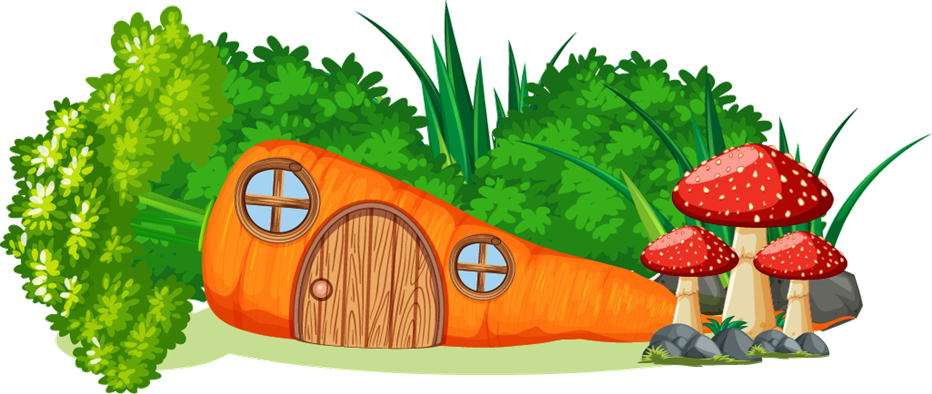 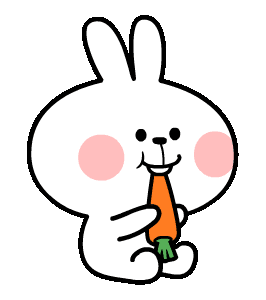 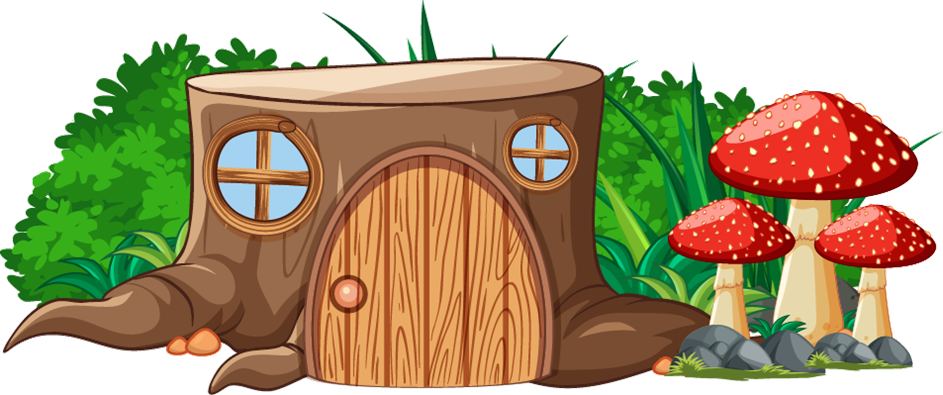 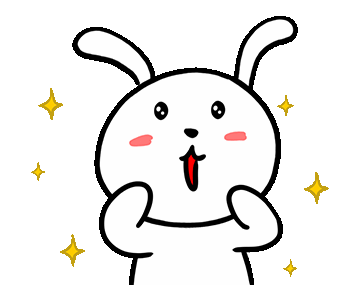 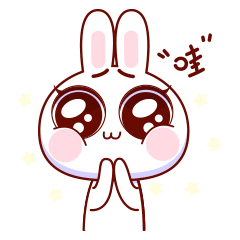 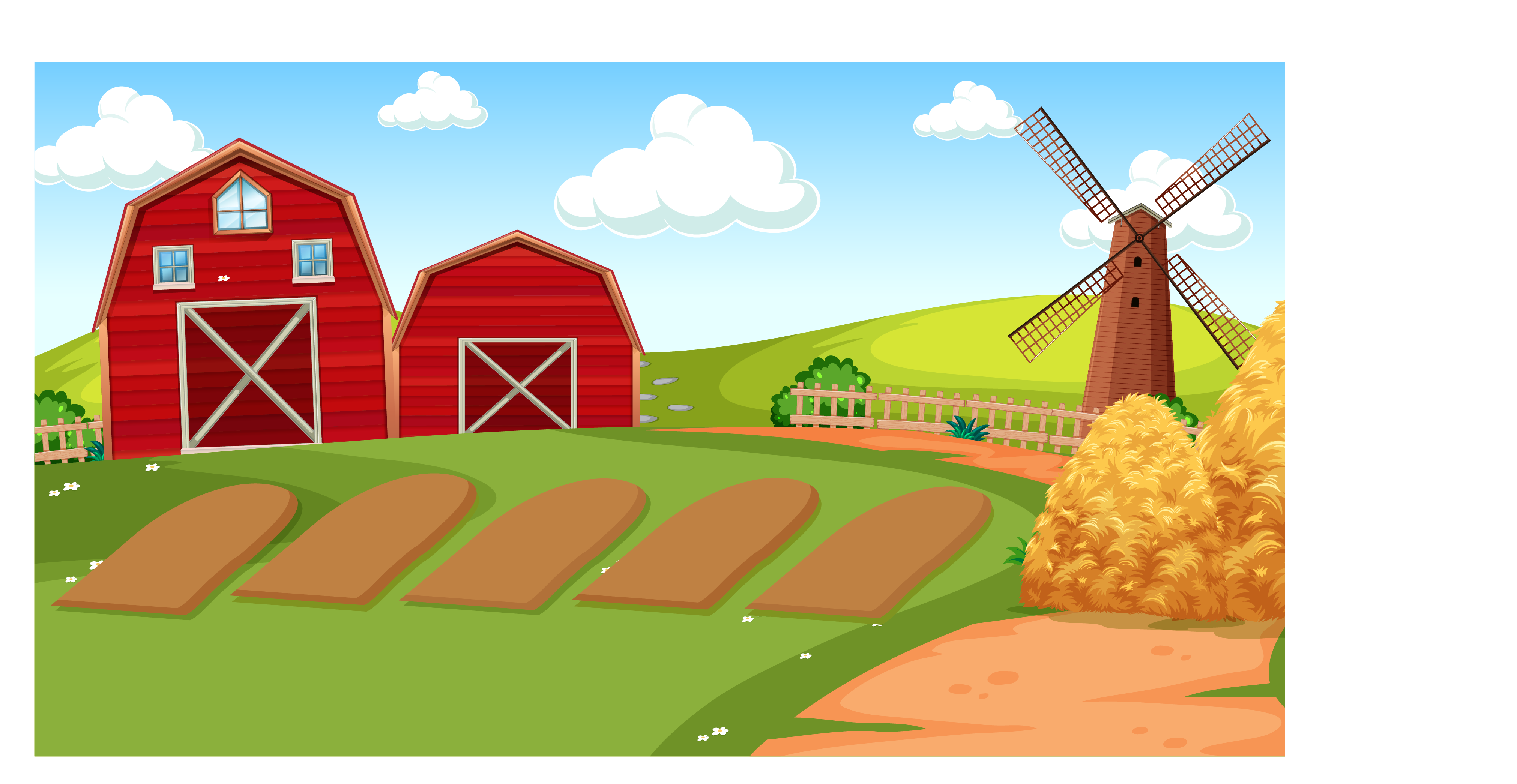 Điền từ thích hợp vào chỗ chấm
Cái nồi đựng được ......................  cái ca.
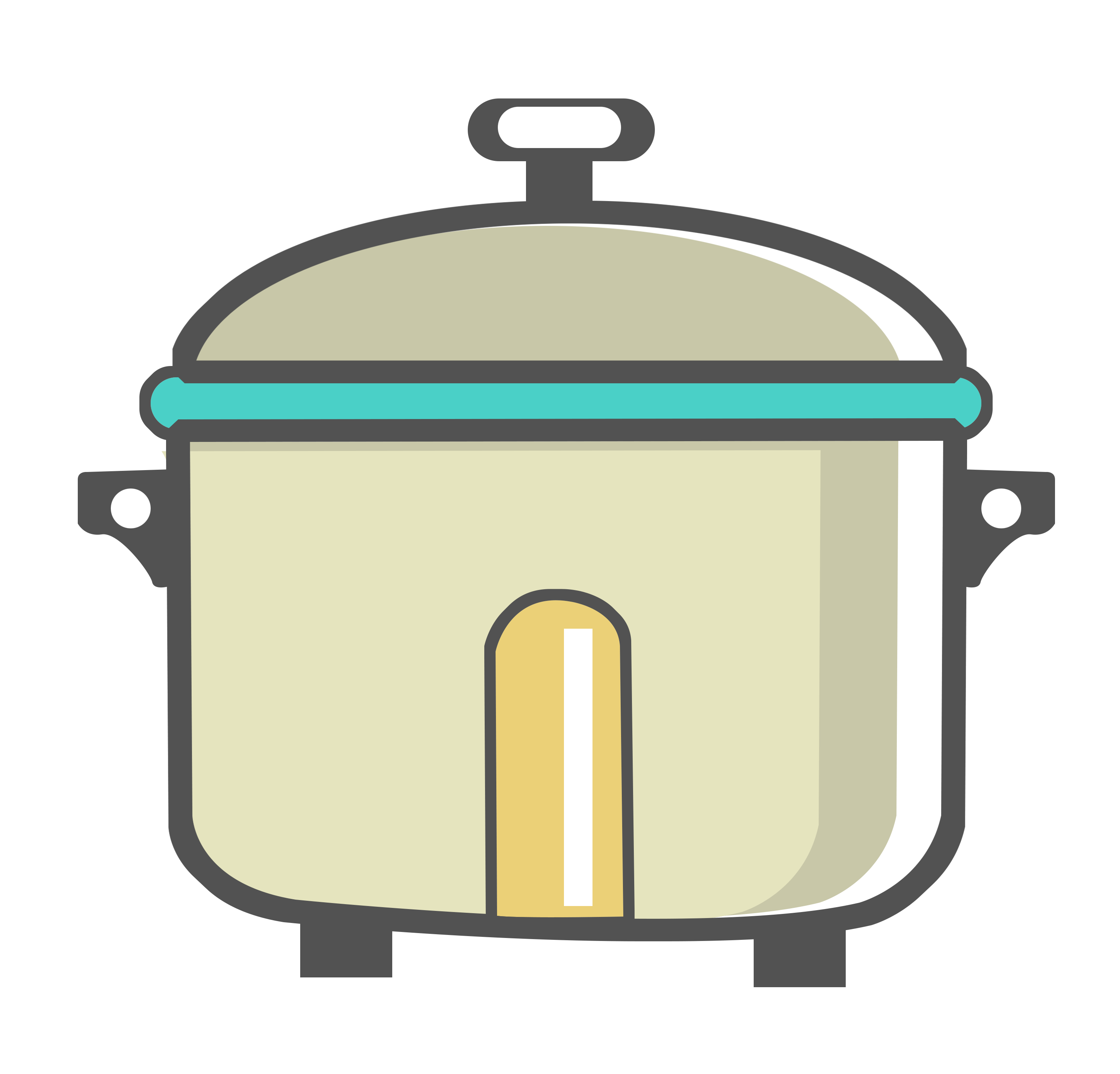 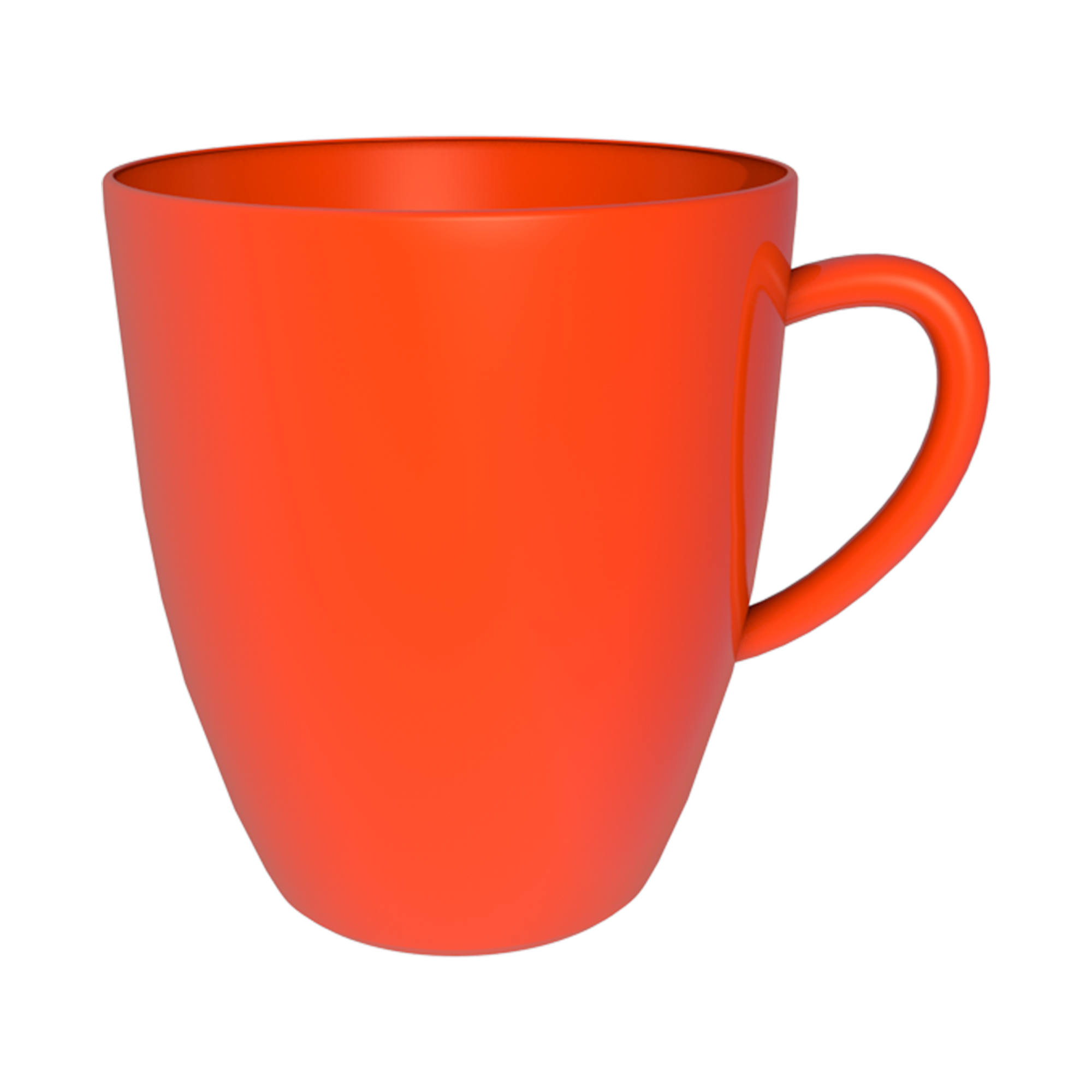 nhiều nước hơn
ít nước hơn
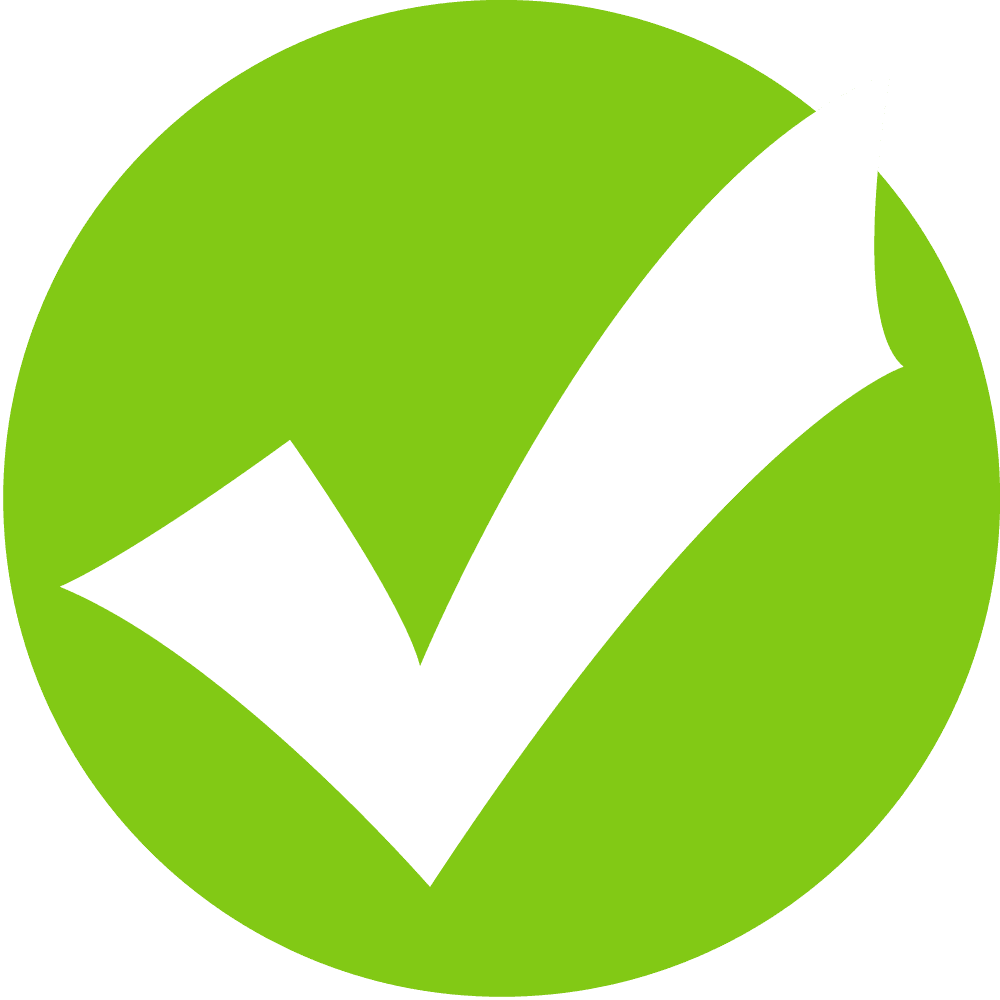 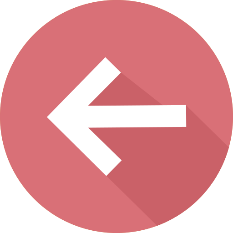 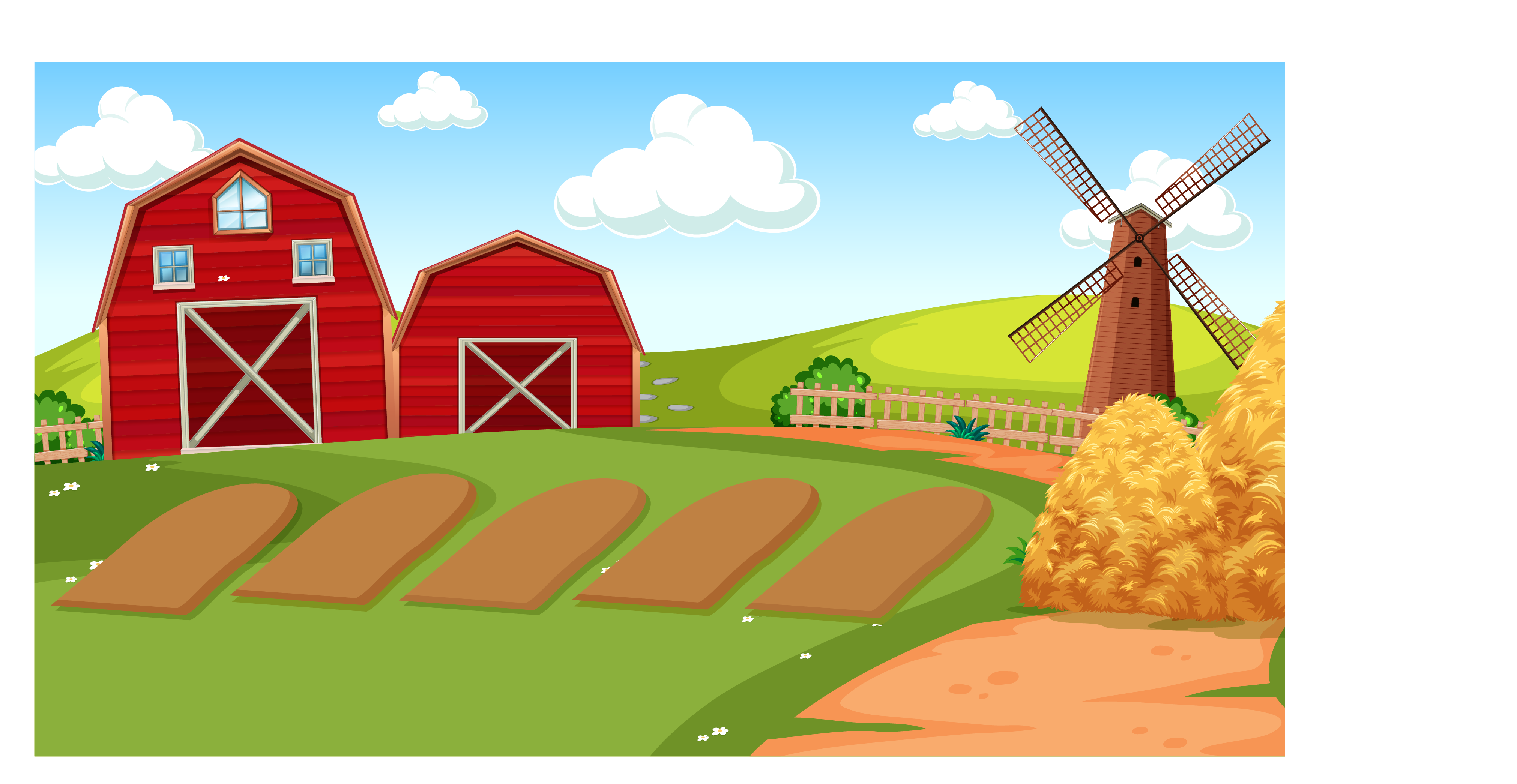 Điền từ thích hợp vào chỗ chấm
Cái ca đựng được ......................  cái ly
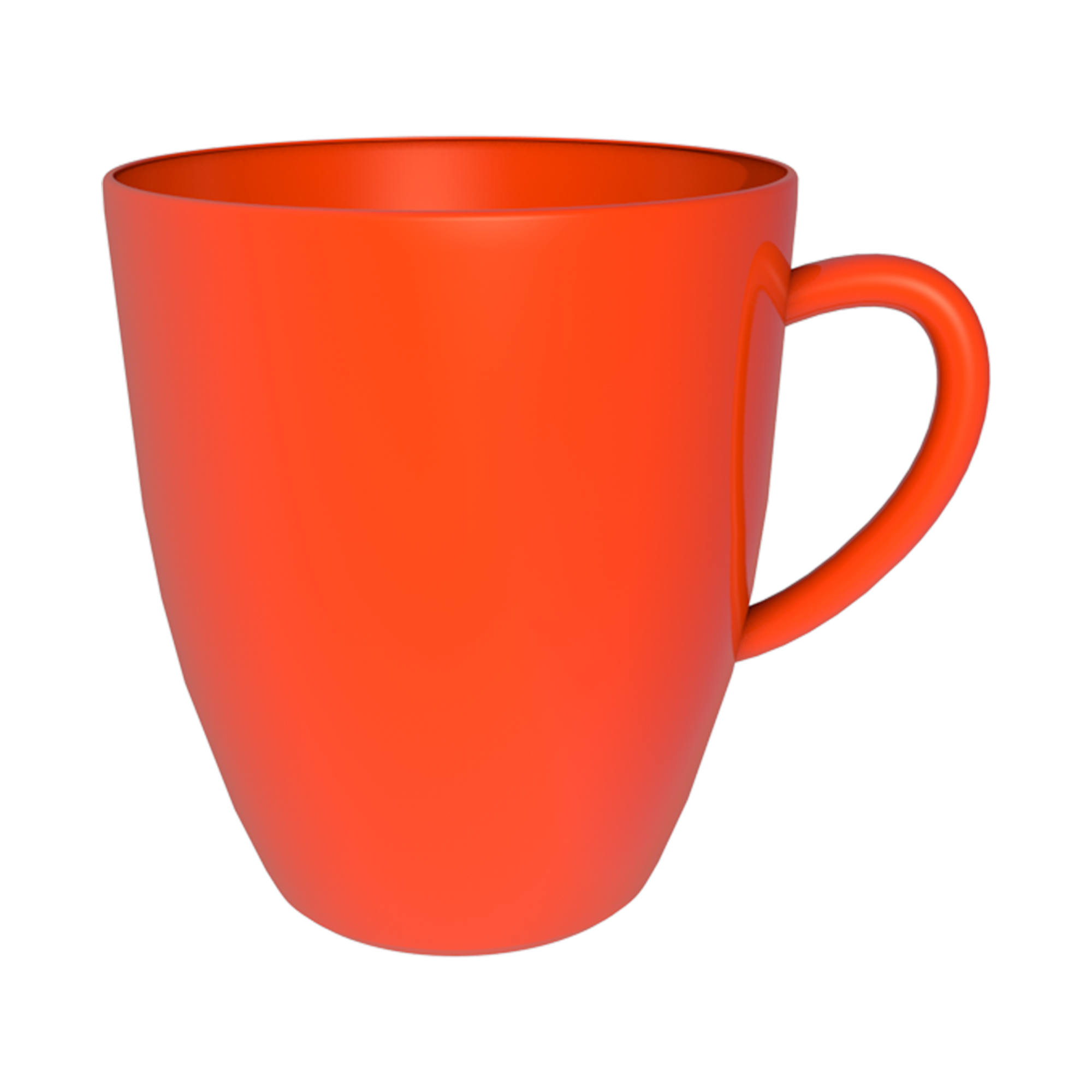 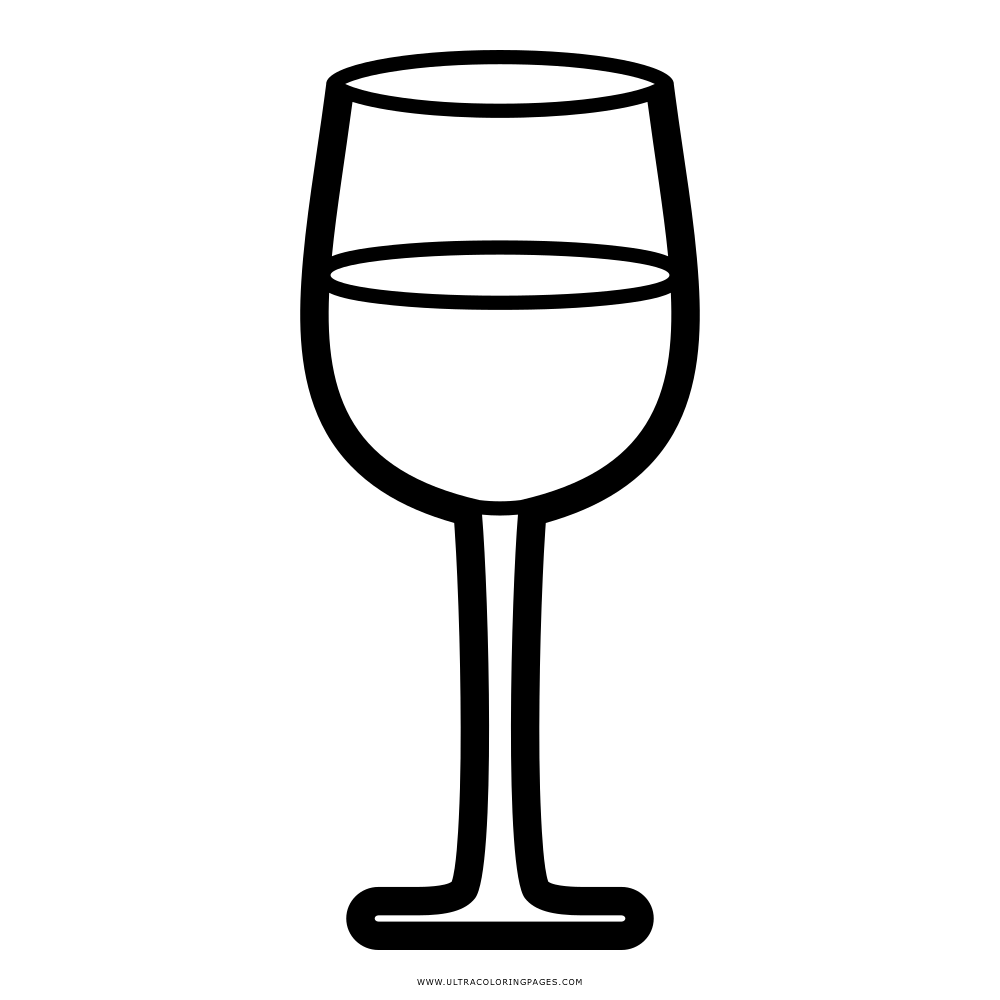 ít nước hơn
nhiều nước hơn
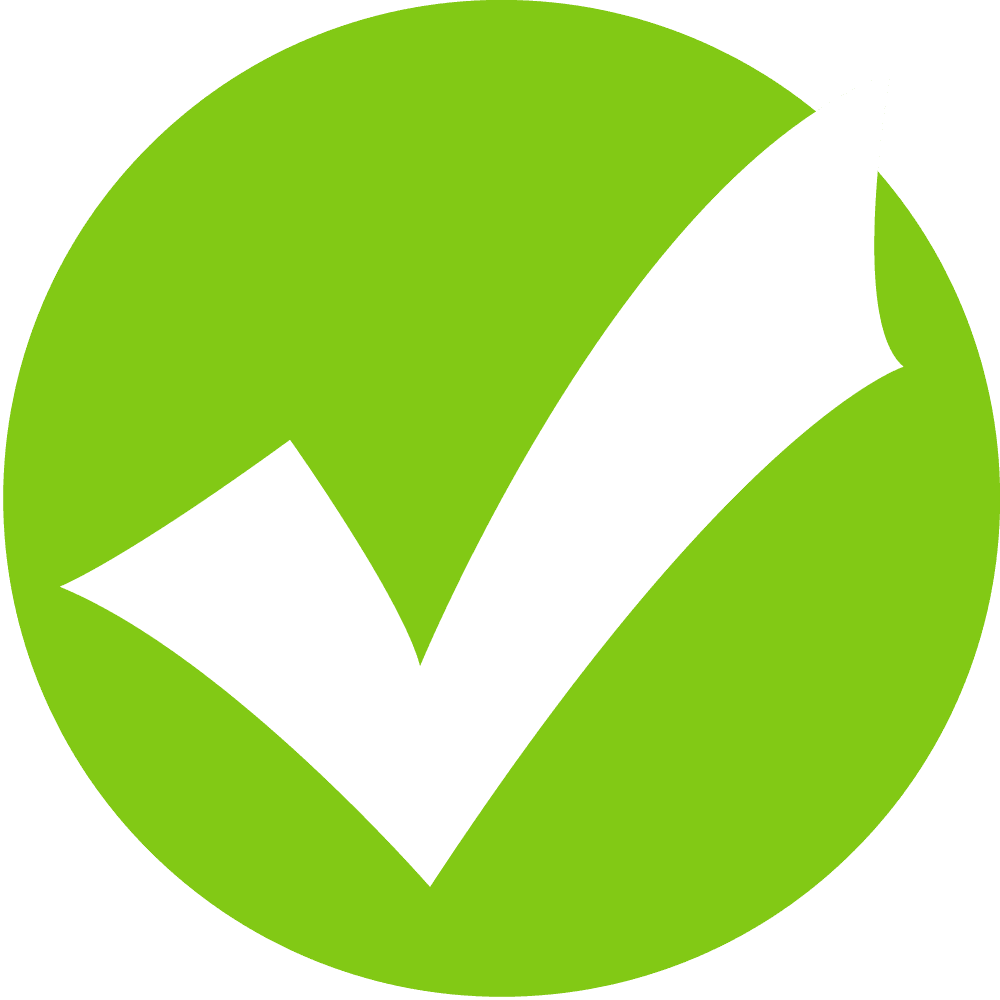 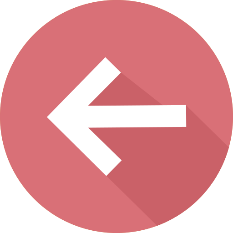 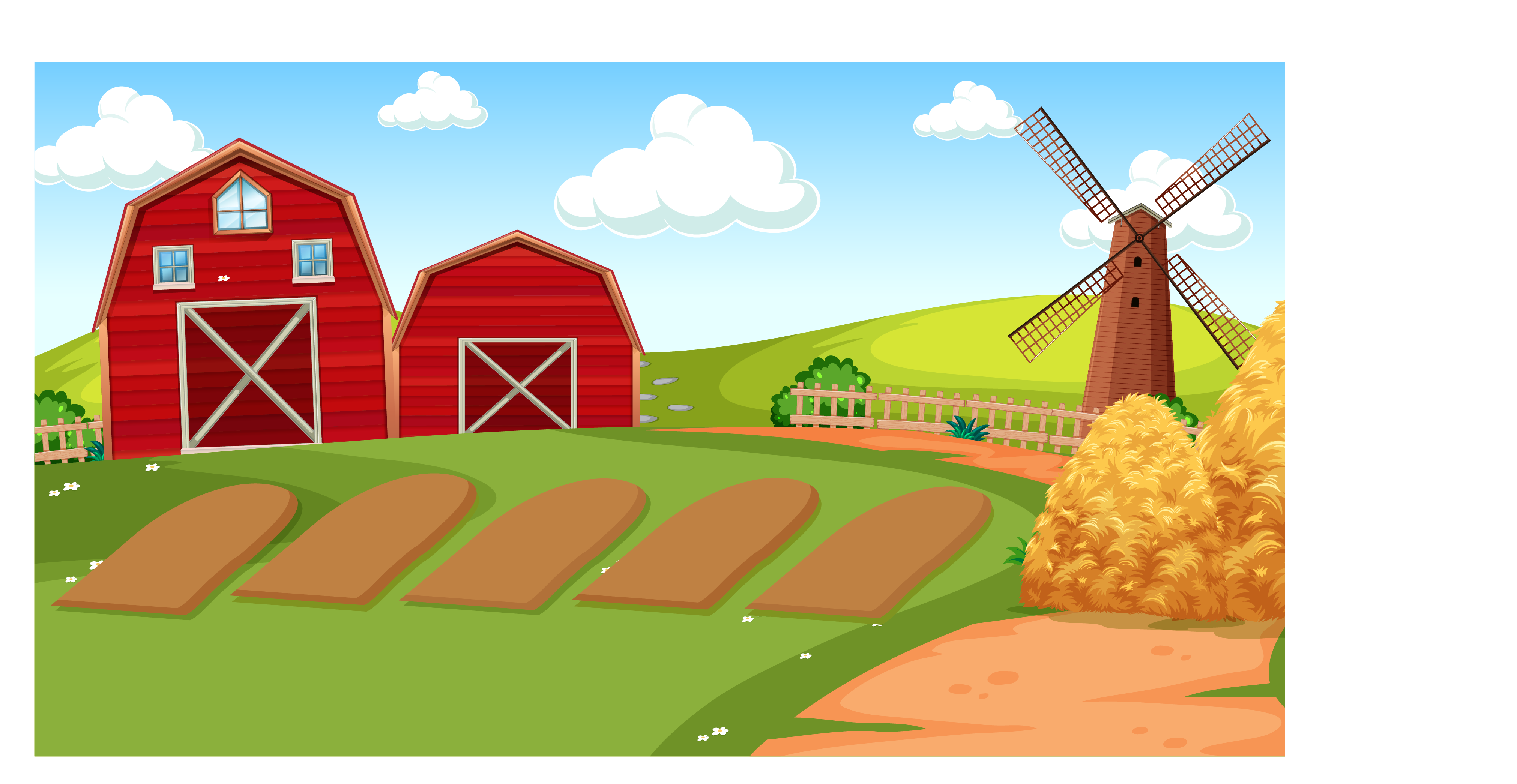 Điền từ thích hợp vào chỗ chấm
Ly màu trắng đựng được ...................... Ly màu cam
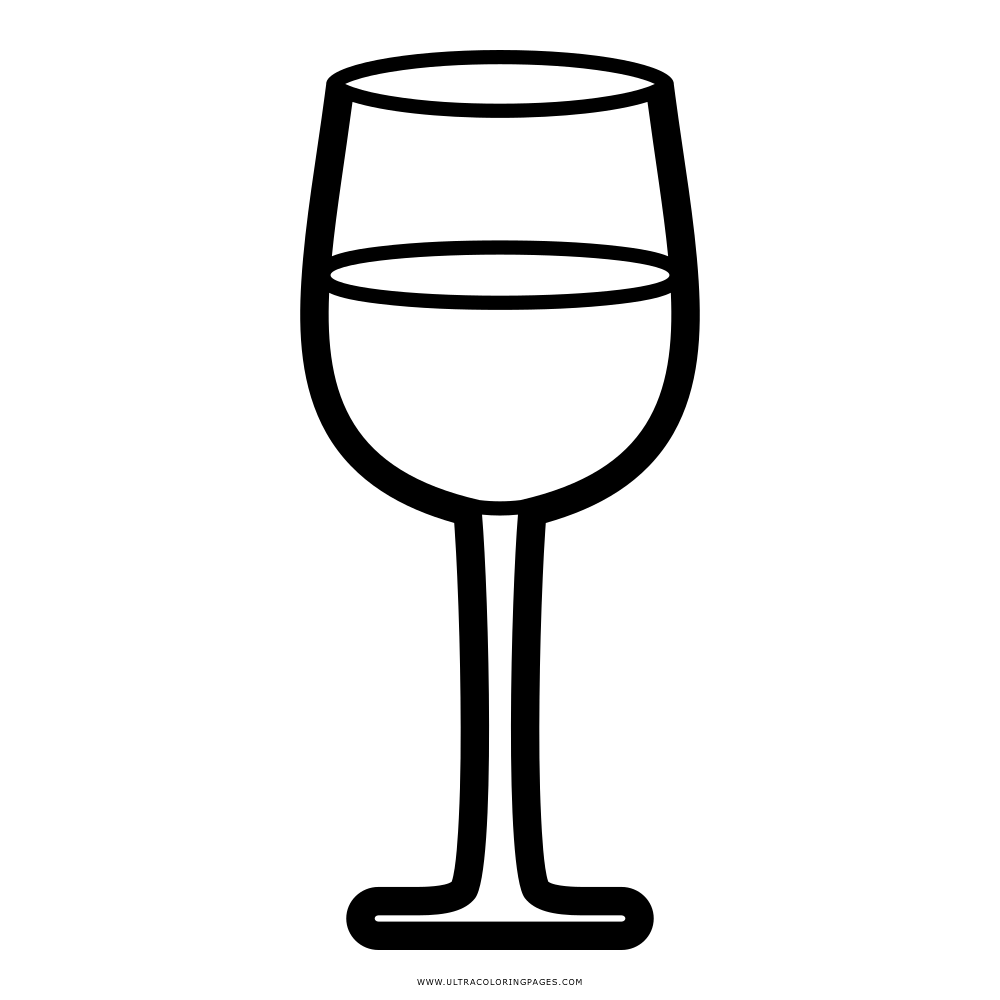 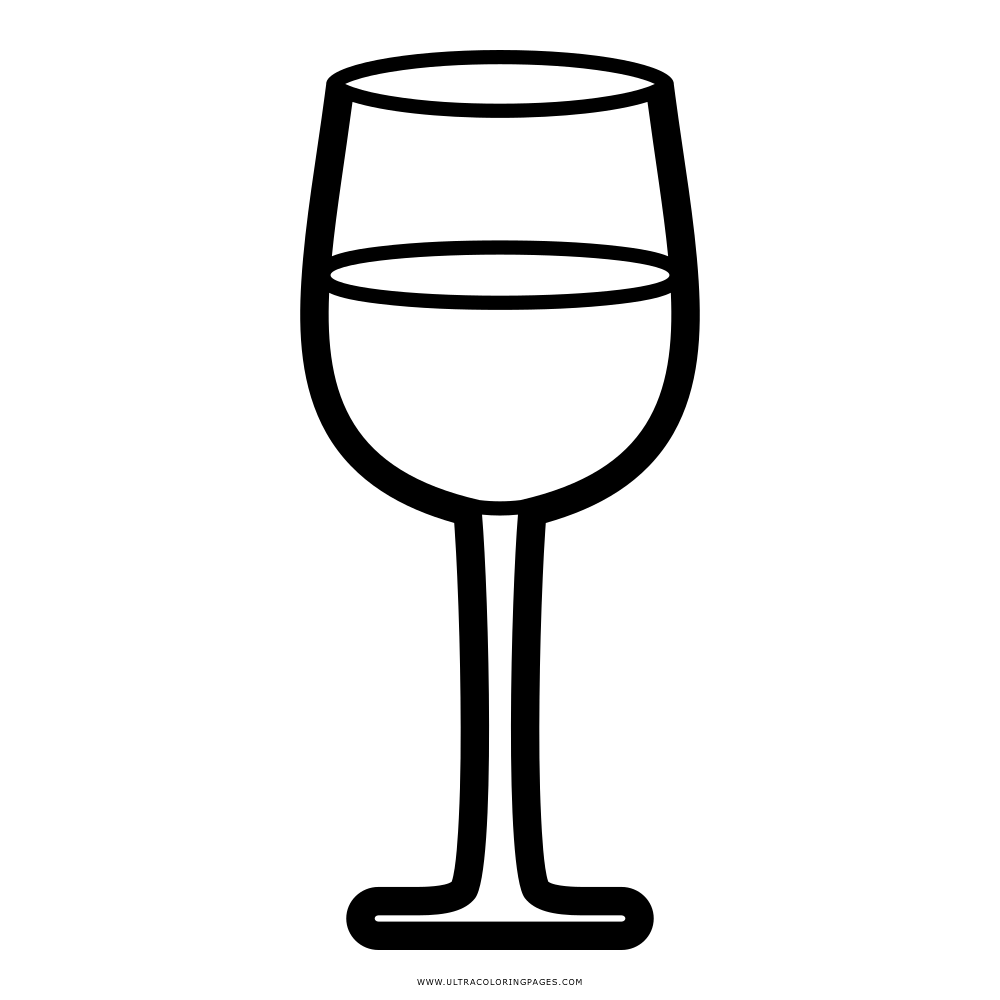 nhiều nước hơn
ít nước hơn
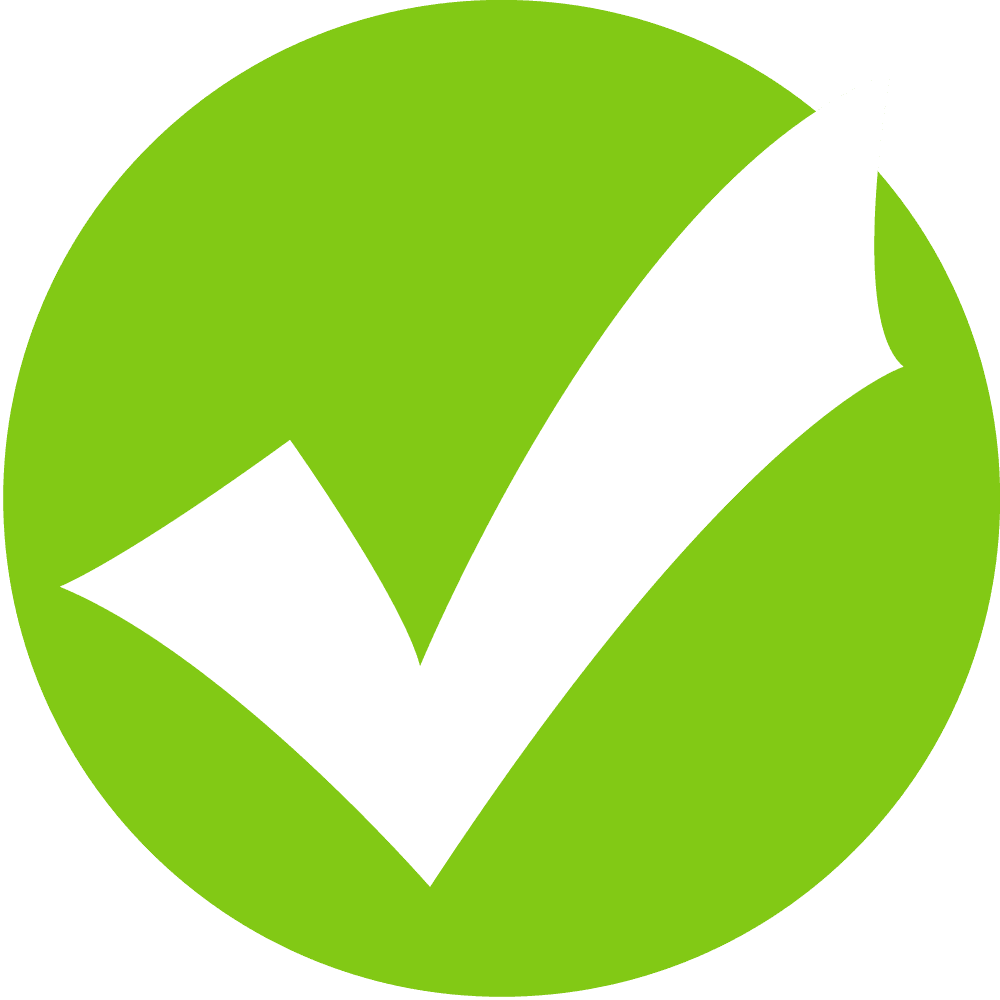 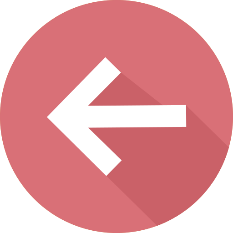 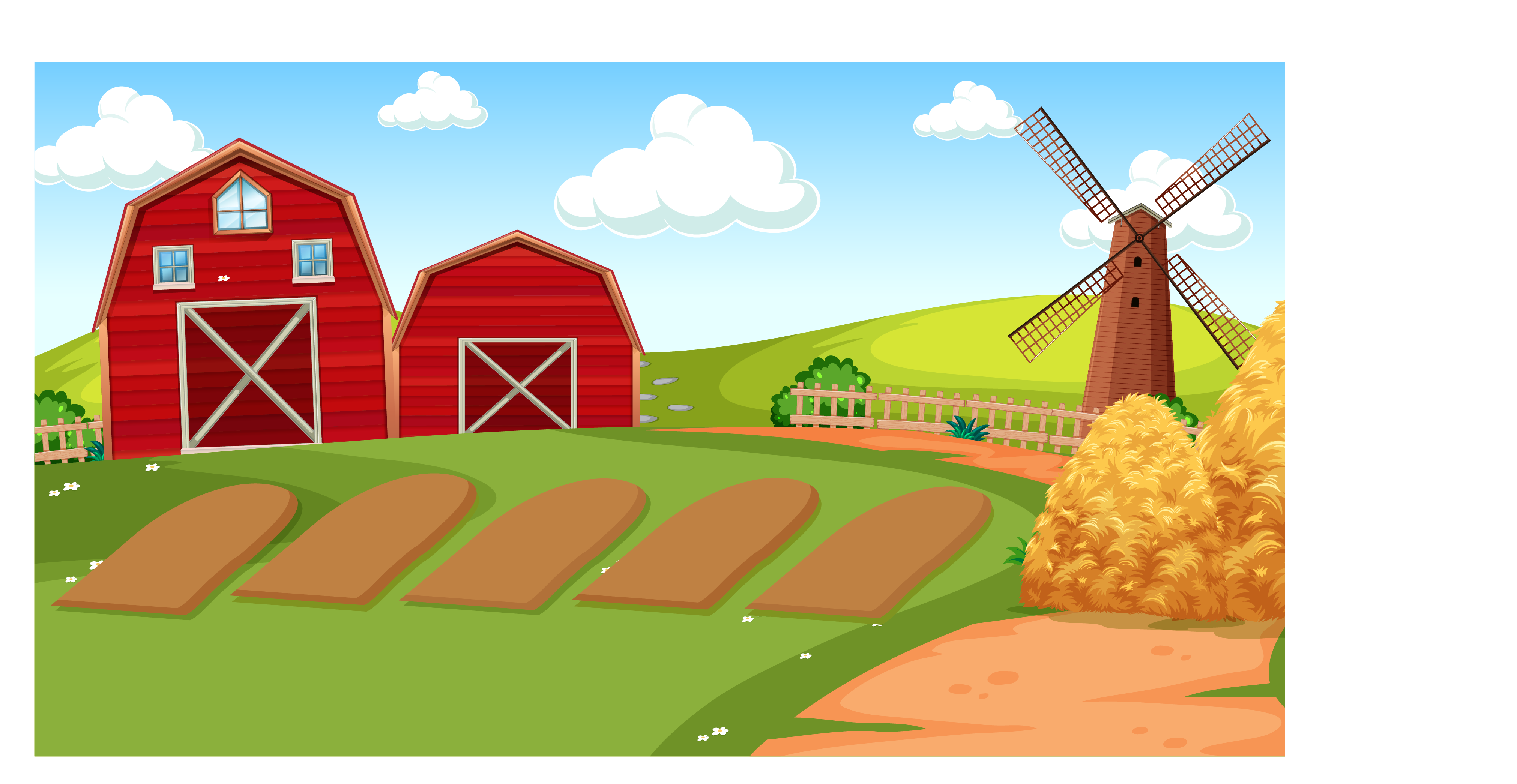 Ly màu trắng đựng được nhiều hơn ly màu cam bao nhiêu?
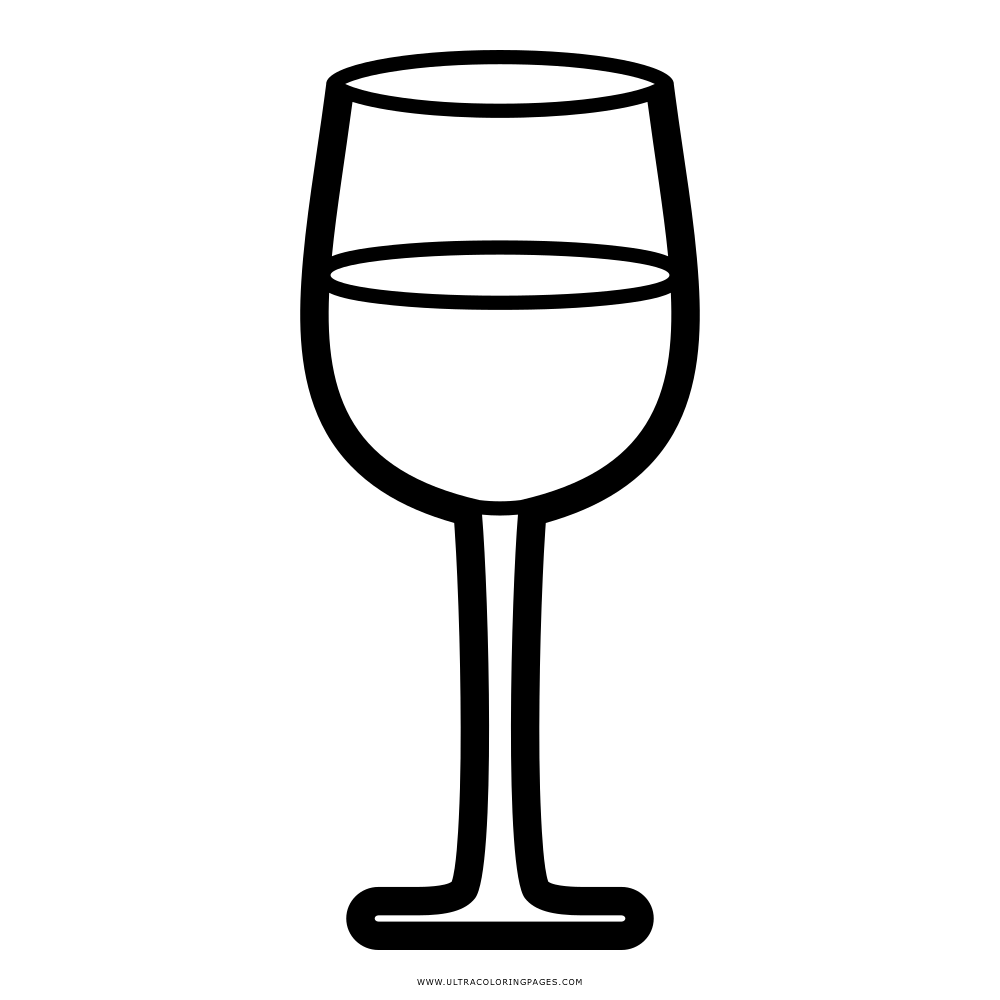 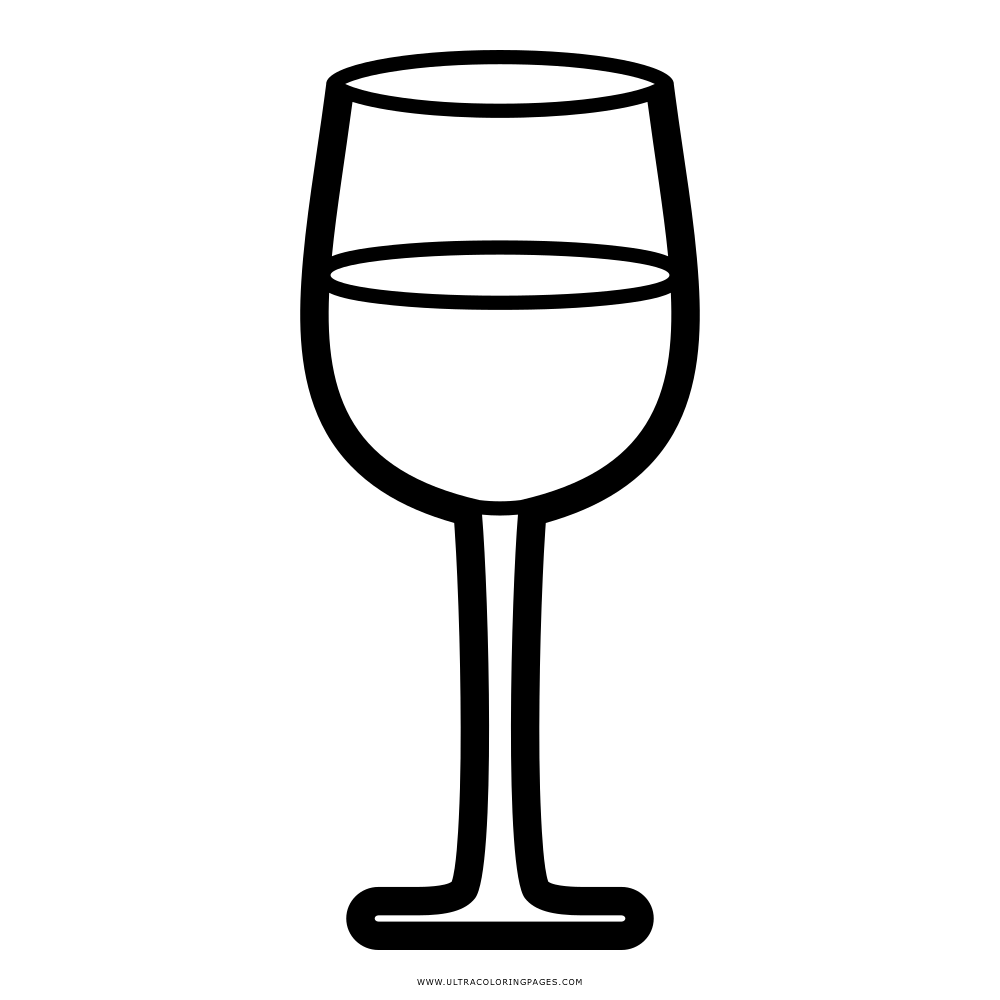 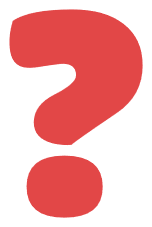 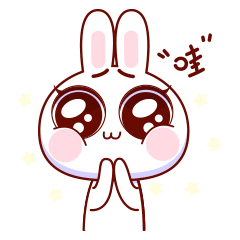 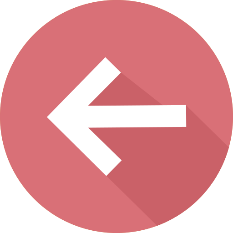 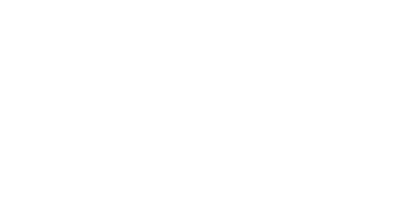 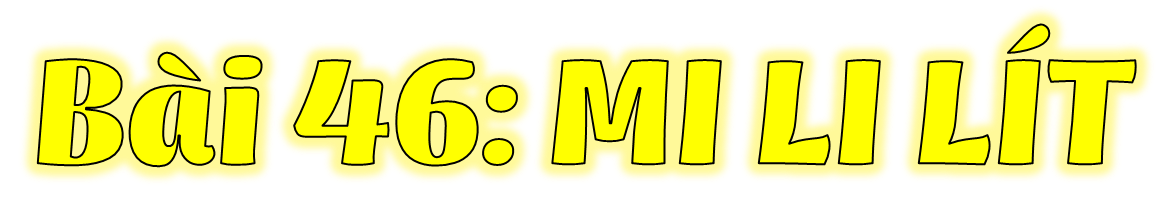 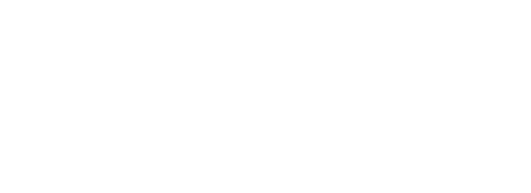 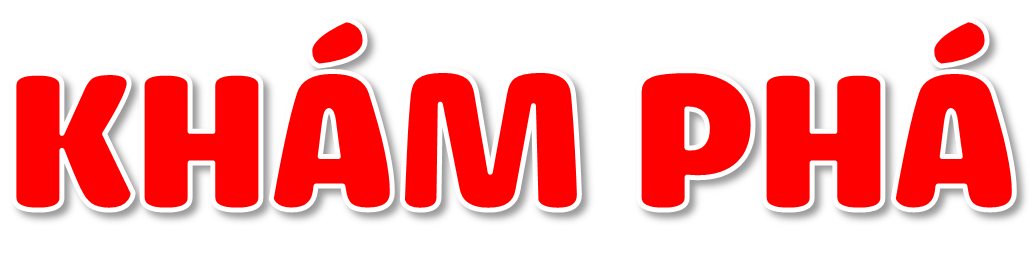 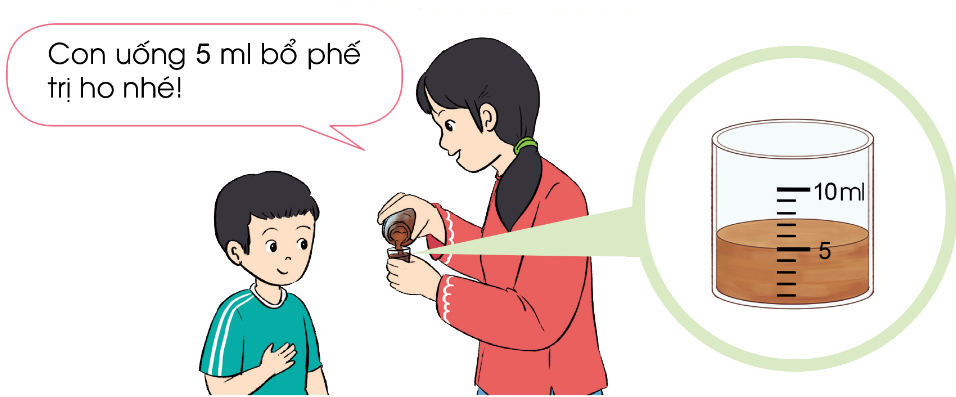 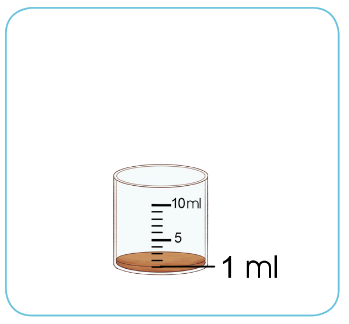 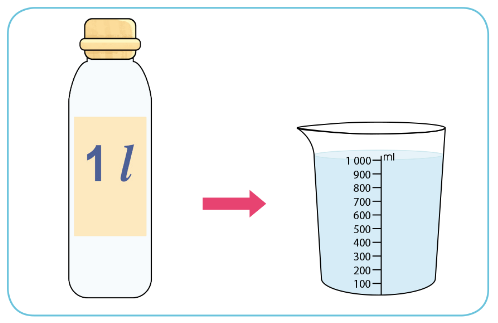 Mi-li-lít là một đơn vị đo dung tích
Mi-li-lít viết tắt là ml
1 l = 1 000 ml; 1 000 ml = 1 l
[Speaker Notes: Thiết kế - Hương Thảo – tranthao121004@gmail.com]
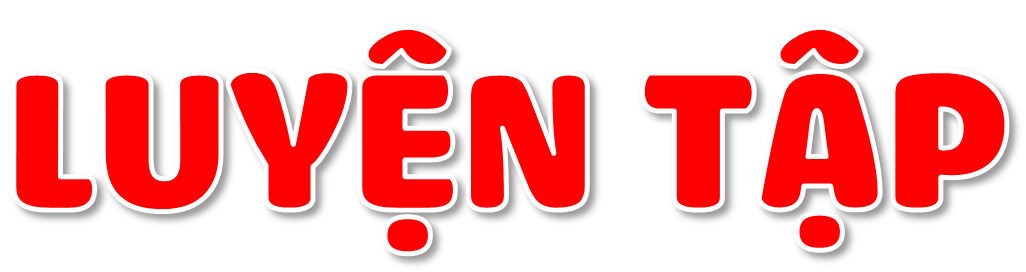 [Speaker Notes: Thiết kế - Hương Thảo – tranthao121004@gmail.com]
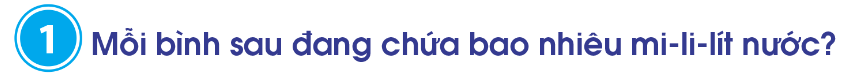 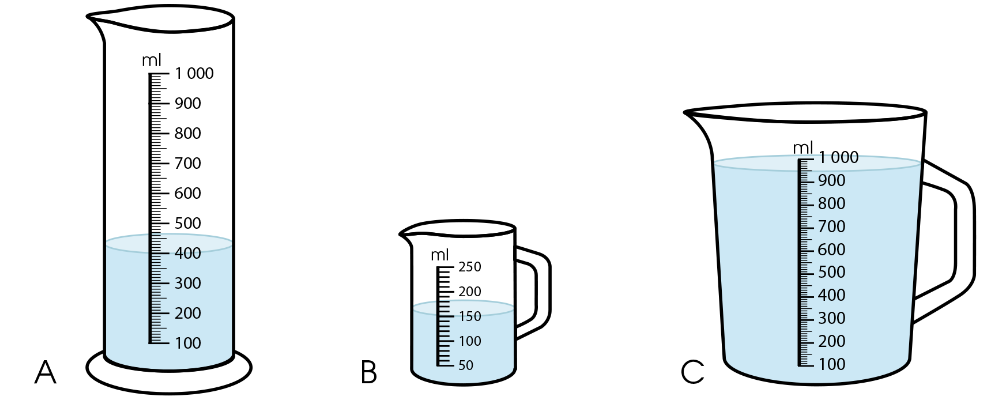 150 ml
400 ml
950 ml
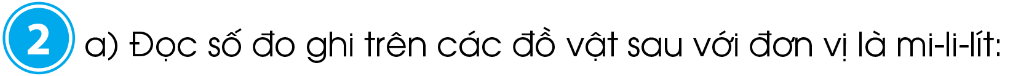 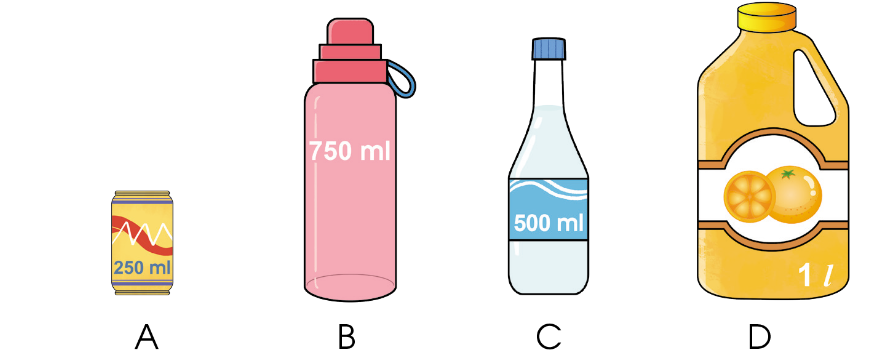 Một lít
Năm trăm 
mi – li - lít
Bảy trăm năm mươi mi – li - lít
Hai trăm năm mươi mi – li - lít
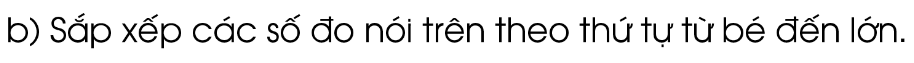 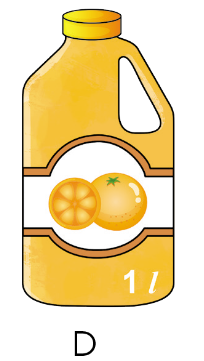 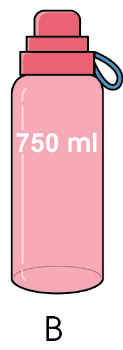 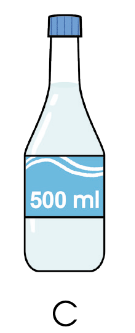 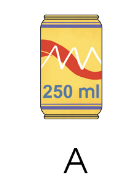 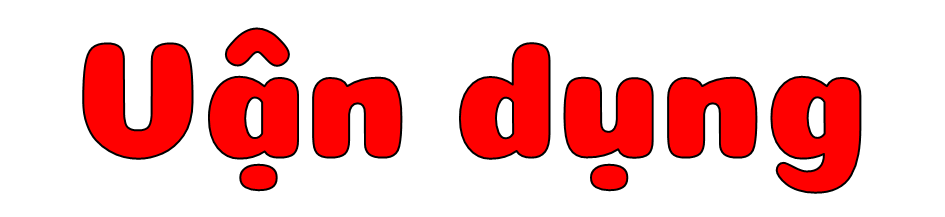 [Speaker Notes: Thiết kế - Hương Thảo – tranthao121004@gmail.com]
Hãy giúp gia đình nhà thỏ thu hoạch cà rốt bằng cách tính đúng các phép tính ở củ cà rốt nhé!
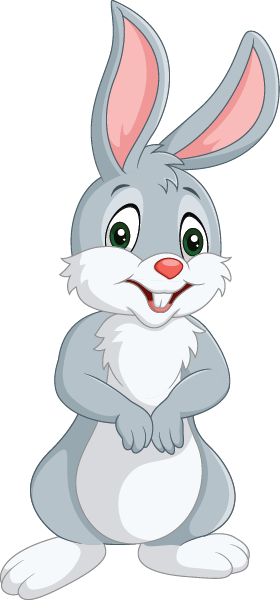 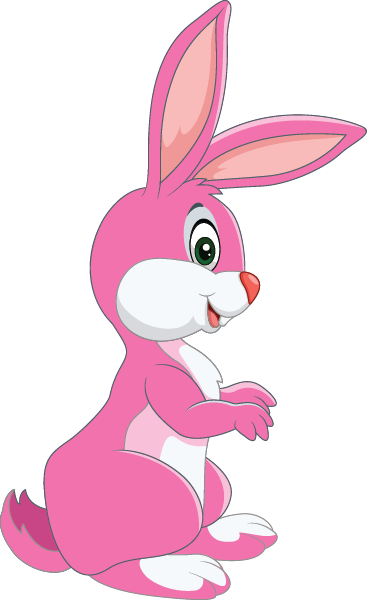 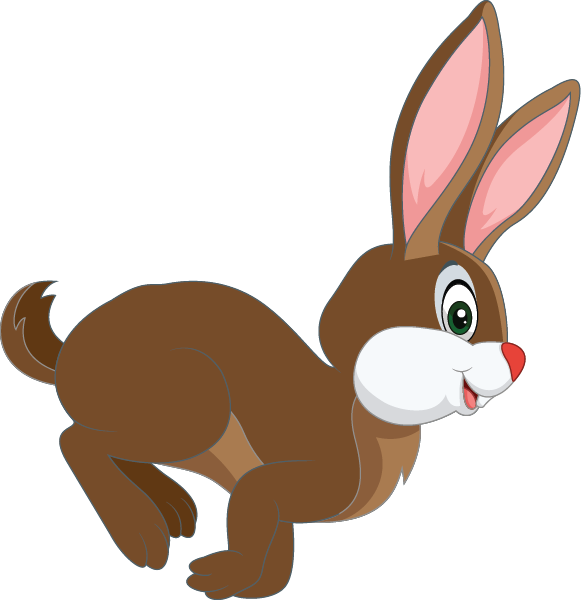 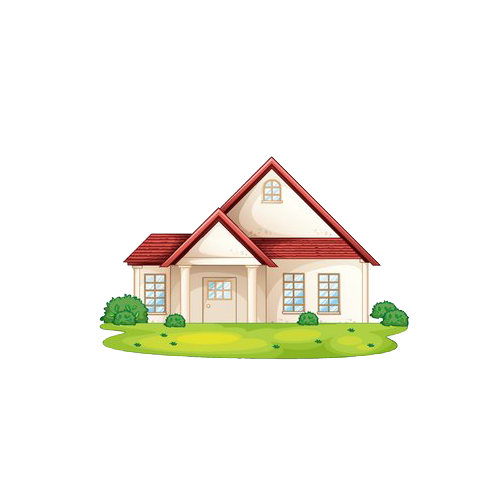 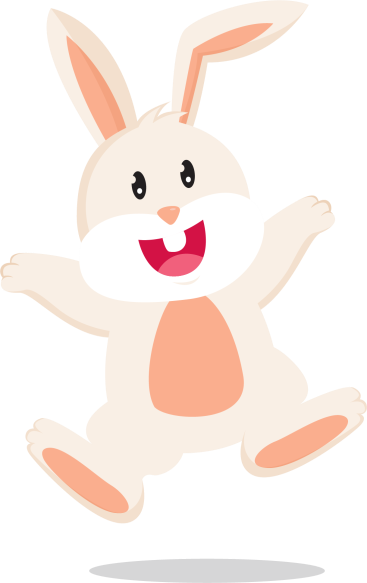 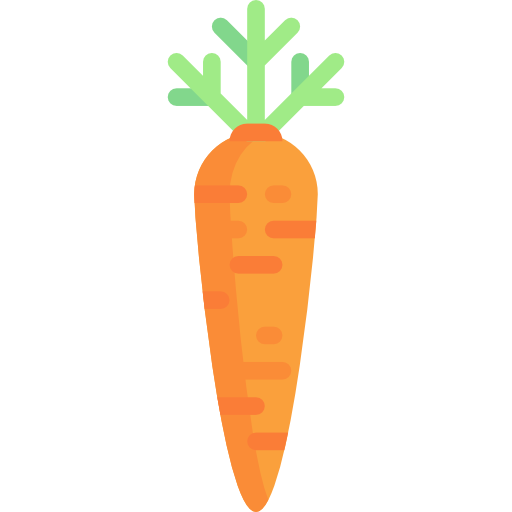 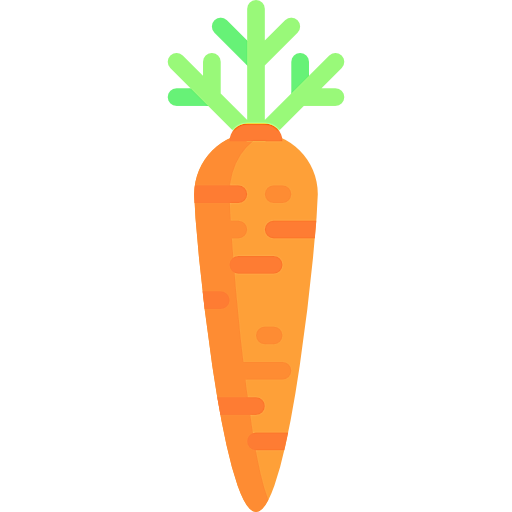 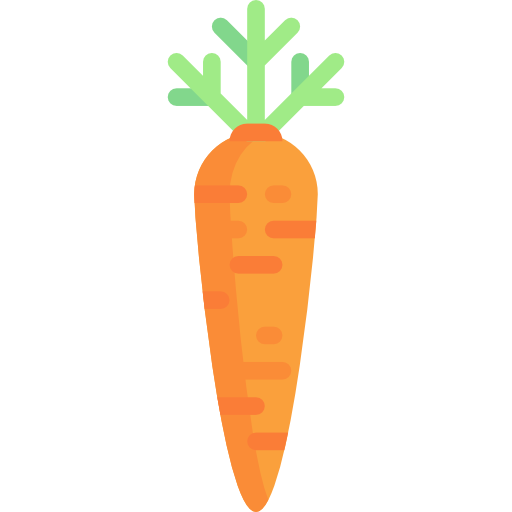 1
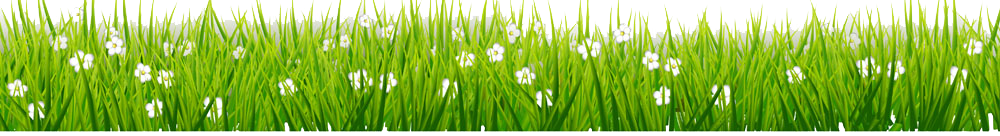 2
3
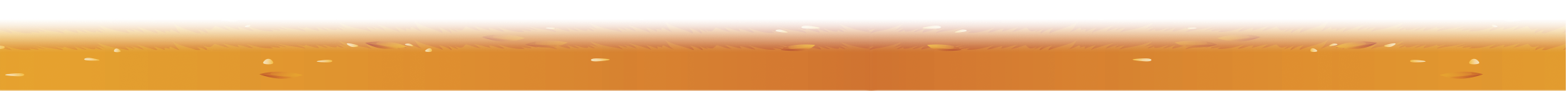 [Speaker Notes: Bấm từng củ cà rốt tới bài, rồi bấm bạn thỏ để quay về, xong 4 câu bấm giỏ cà rốt để tới lời cảm ơn thu hoạch xong cà rốt]
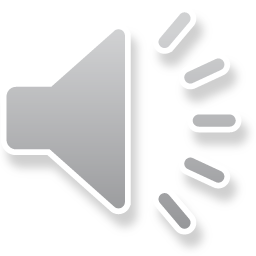 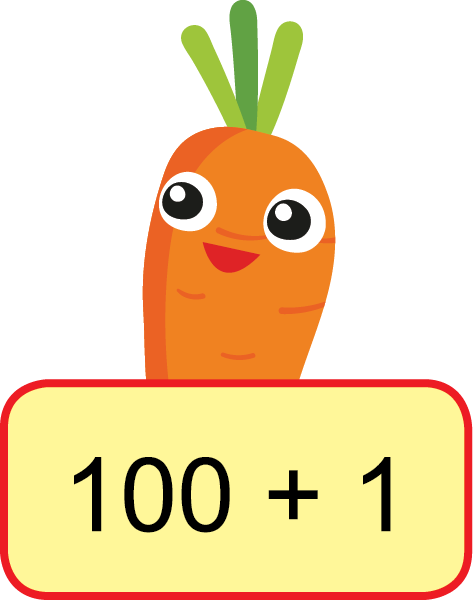 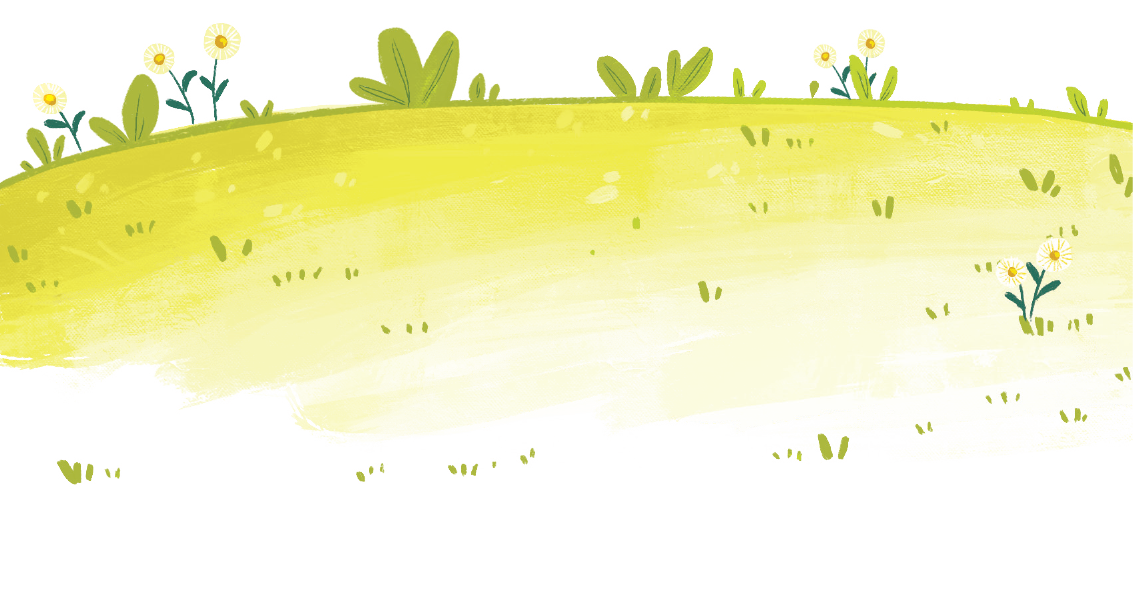 1 l = …? ml
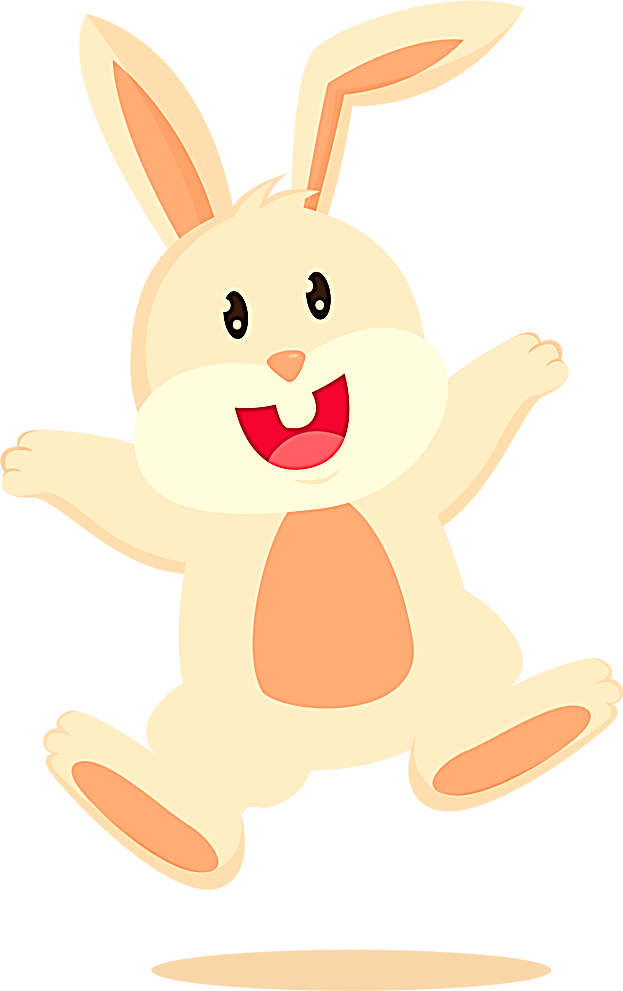 1 000 ml
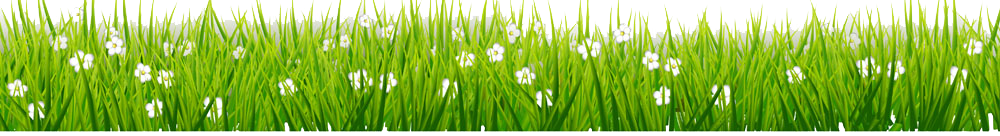 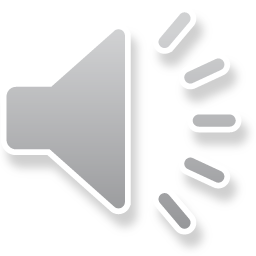 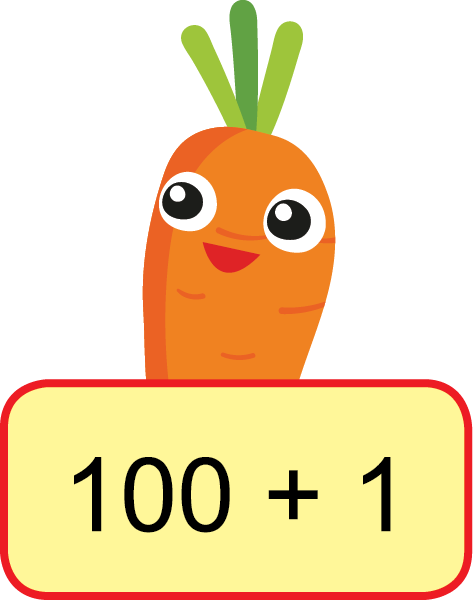 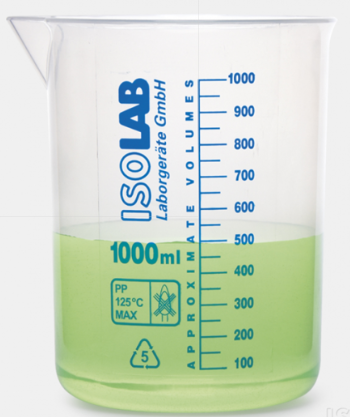 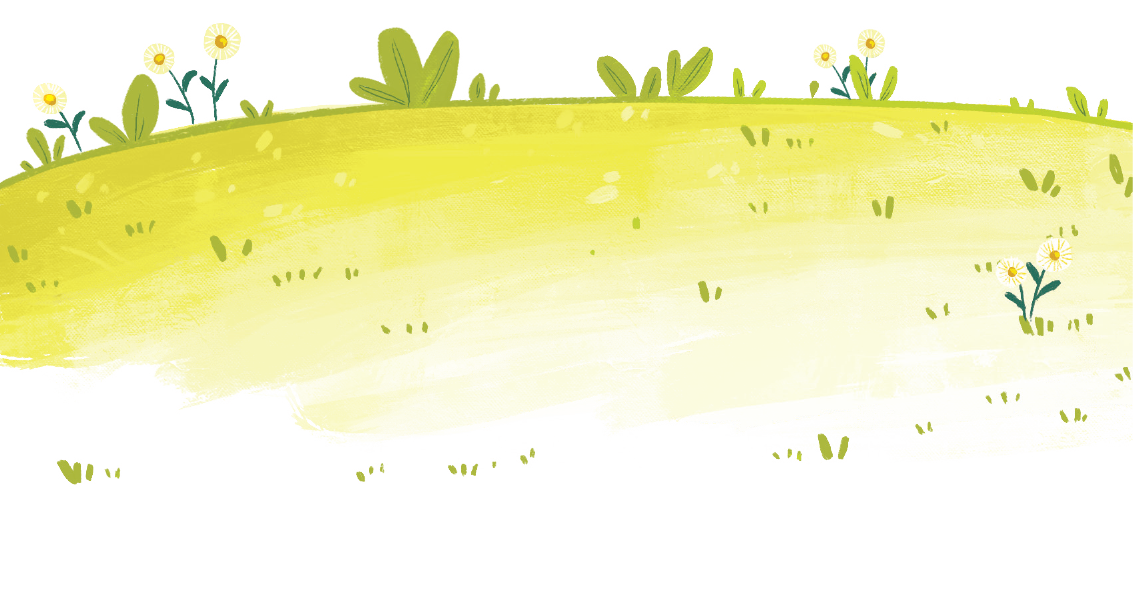 Ca chứa bao nhiêu ml?
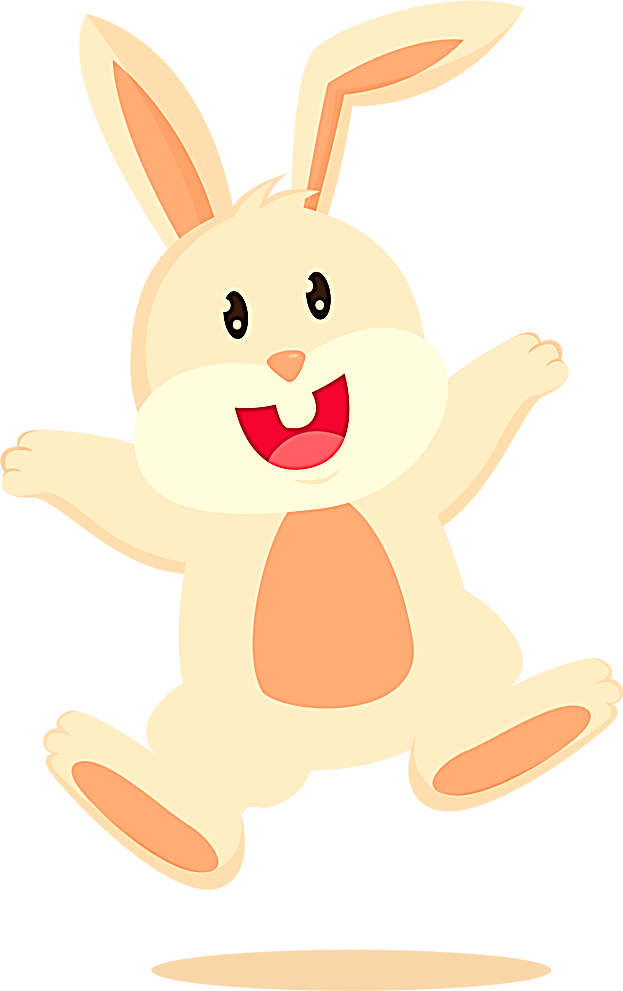 500 ml
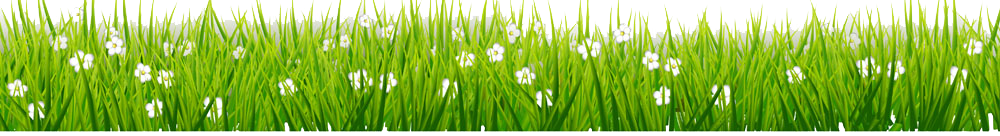 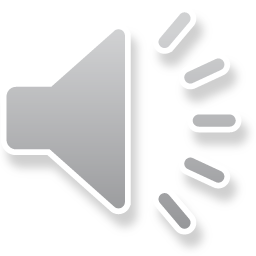 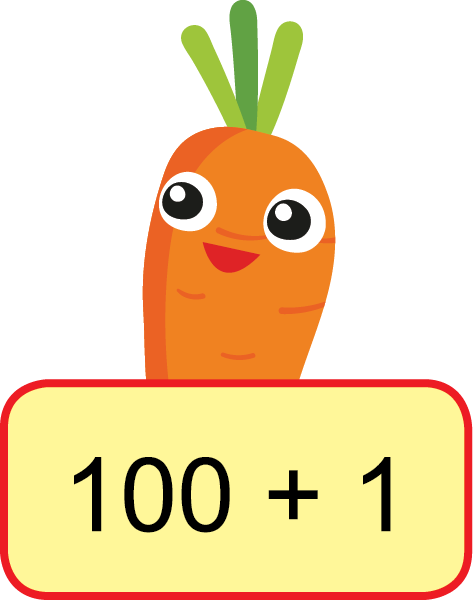 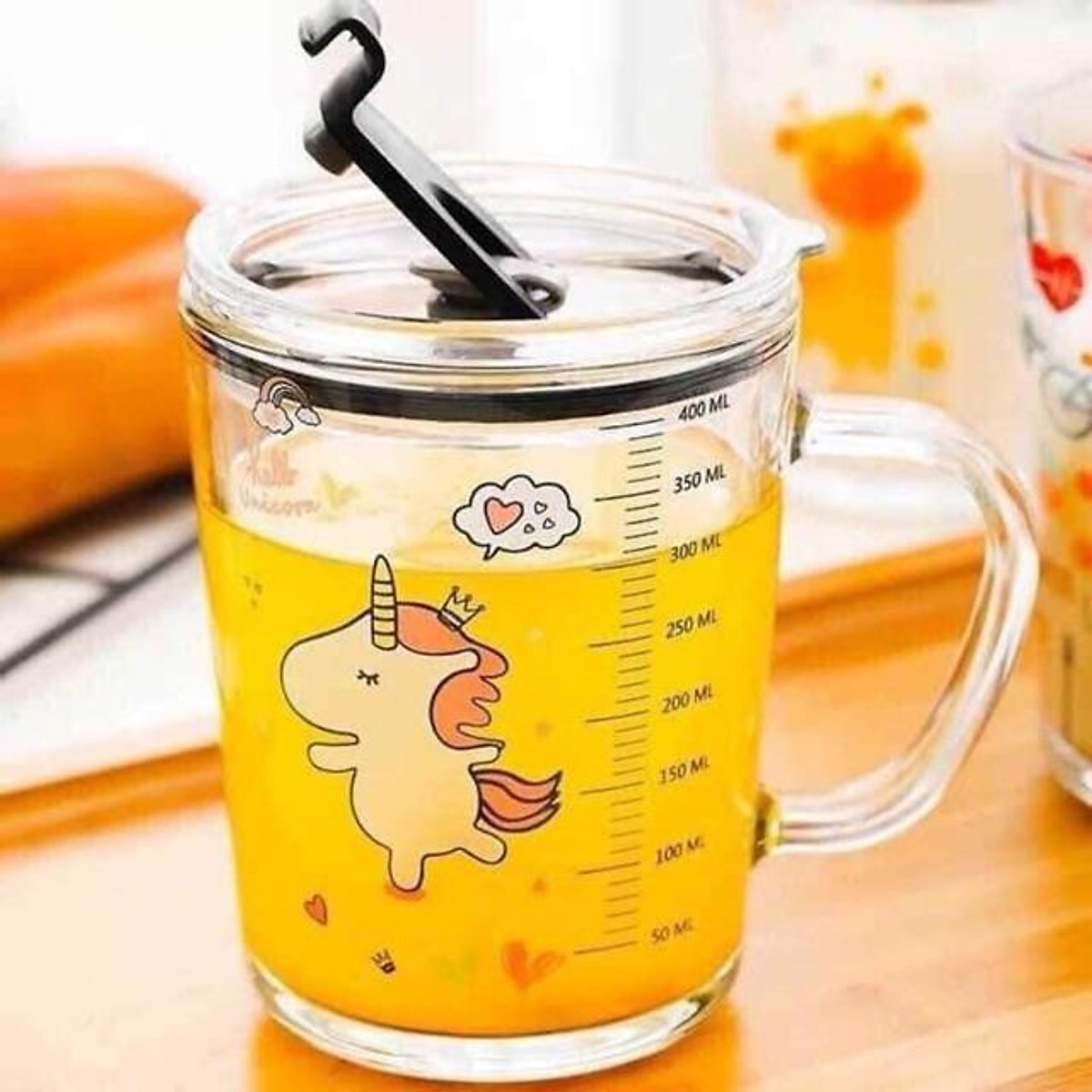 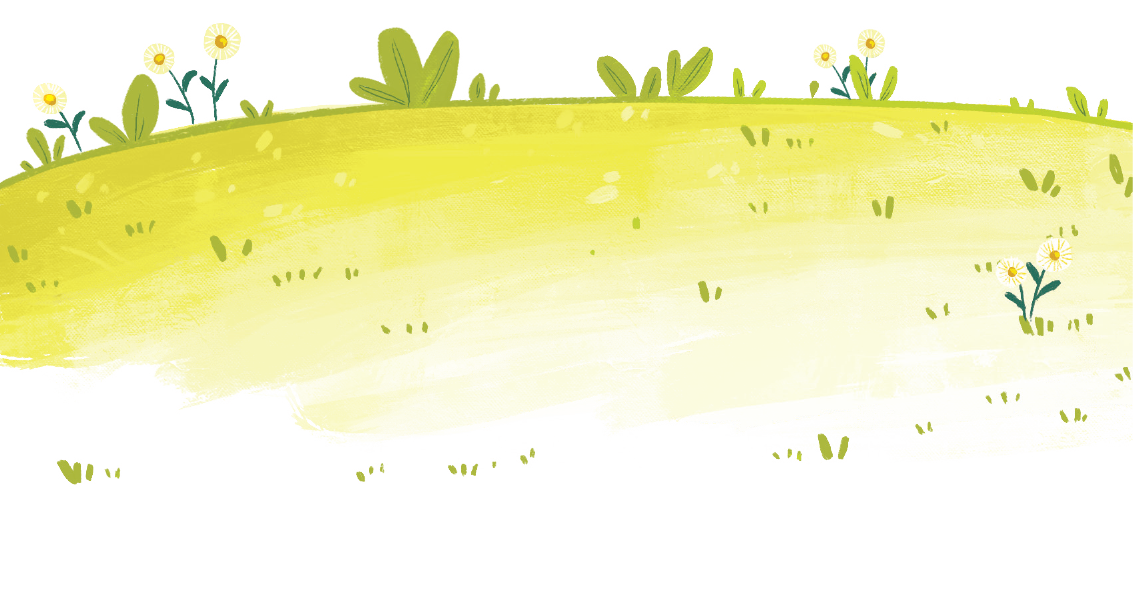 Cốc chứa bao nhiêu ml?
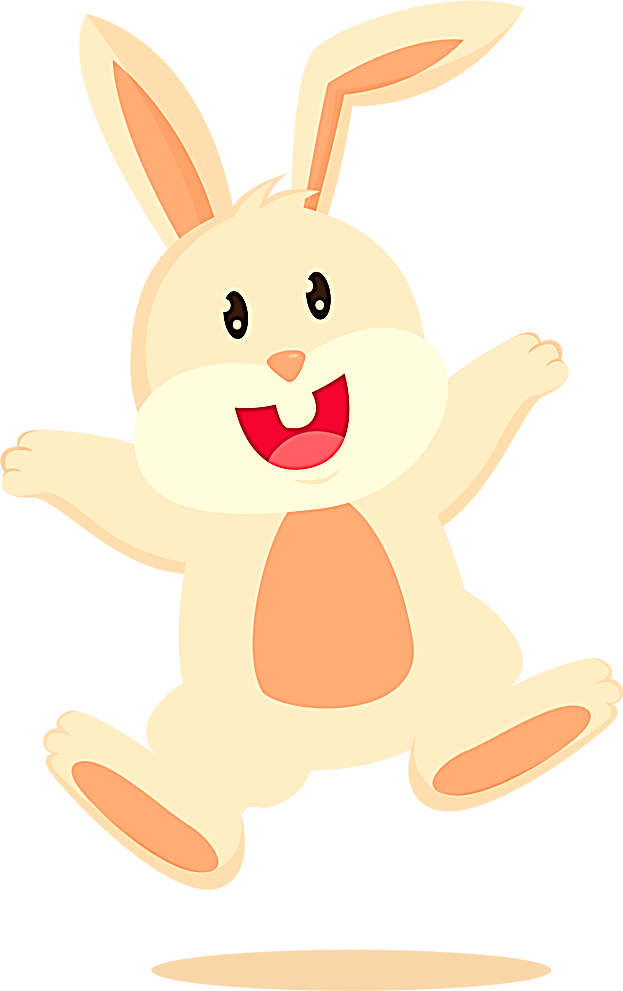 300 ml
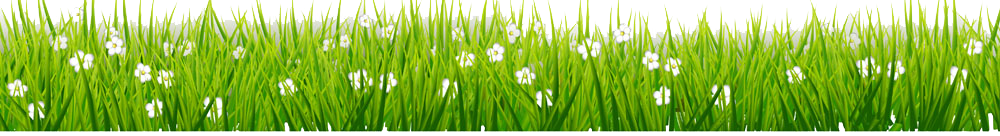 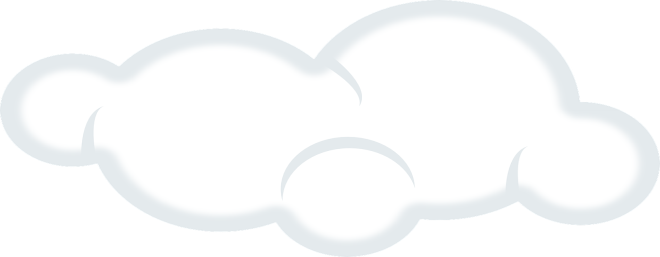 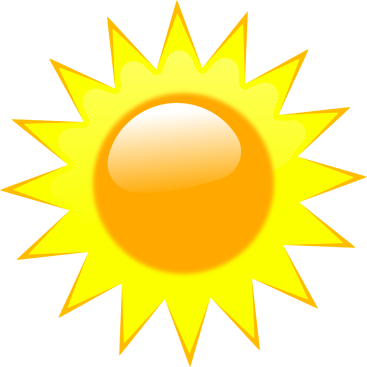 Cảm ơn các bạn nhiều nhé, giờ tớ về chia cà rốt cho các bạn đây!
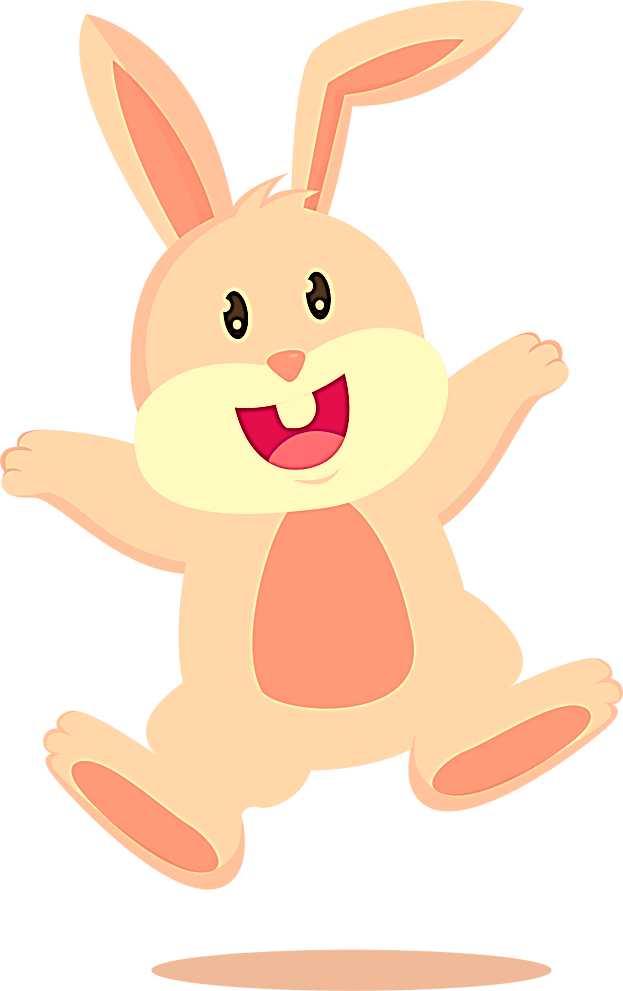 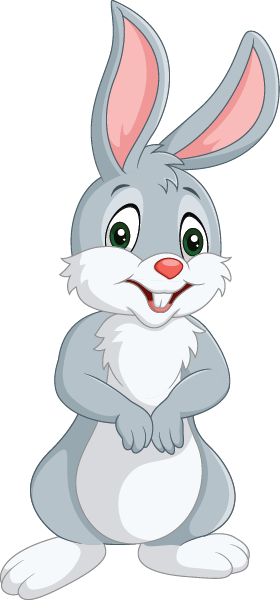 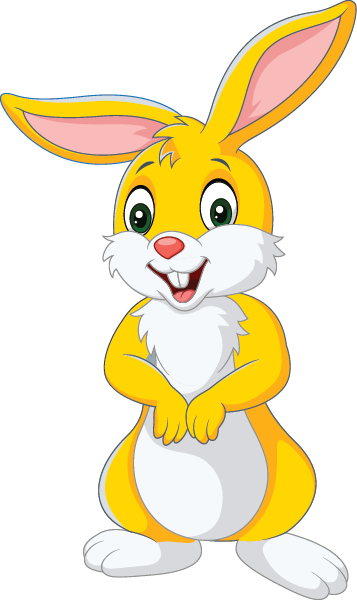 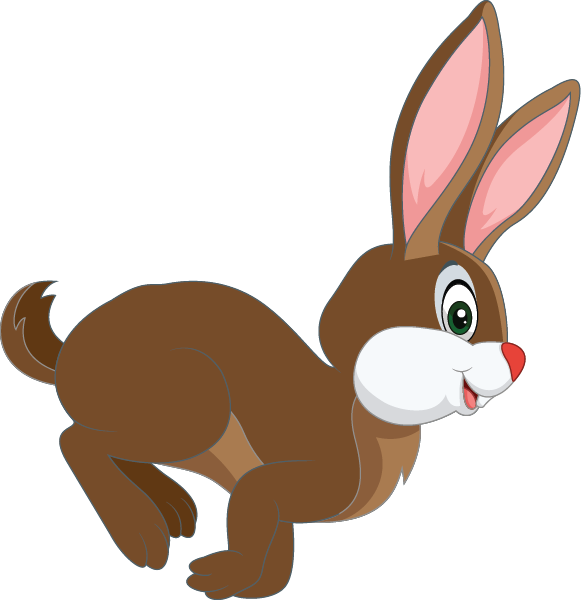 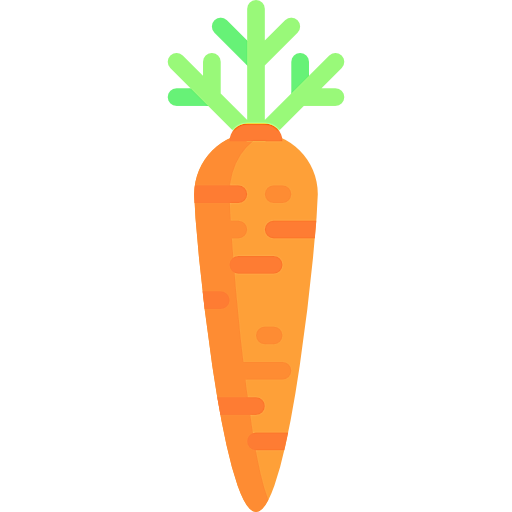 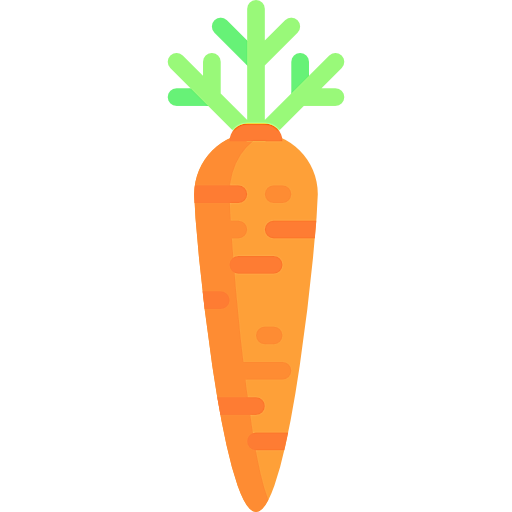 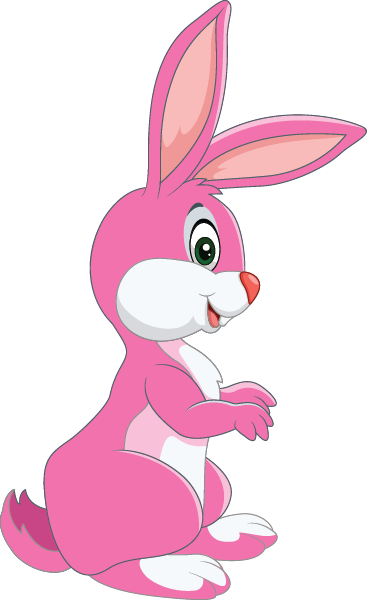 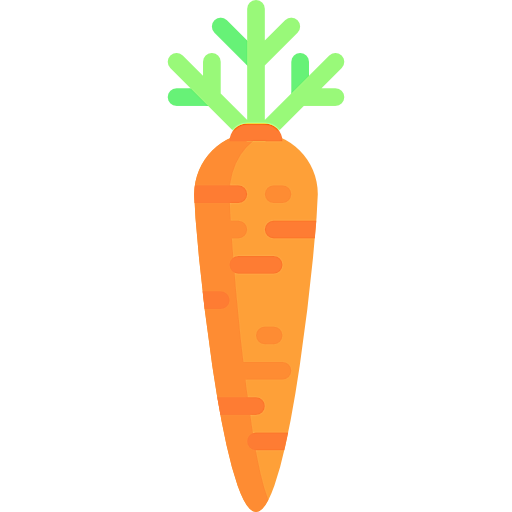 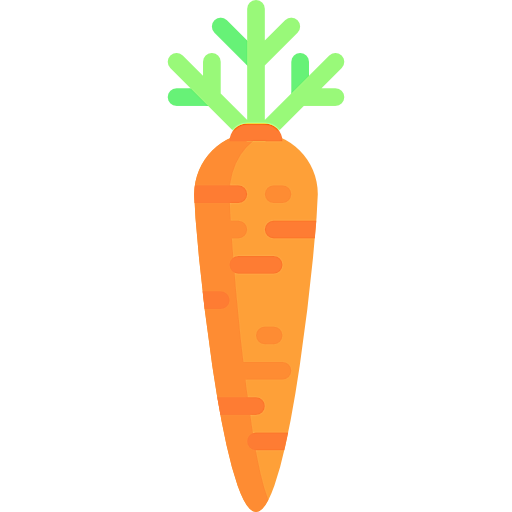 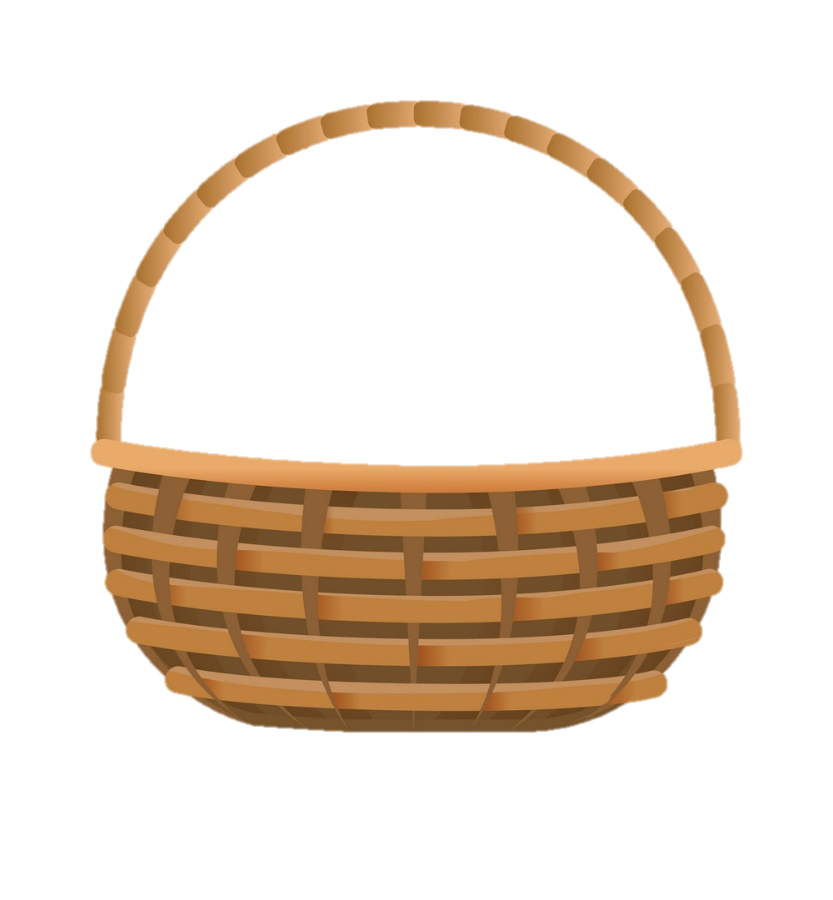 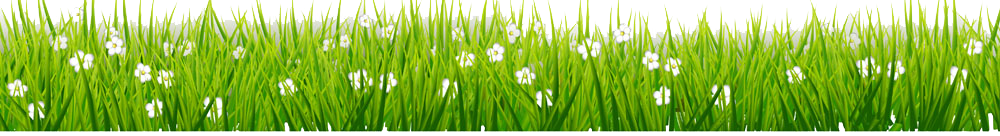 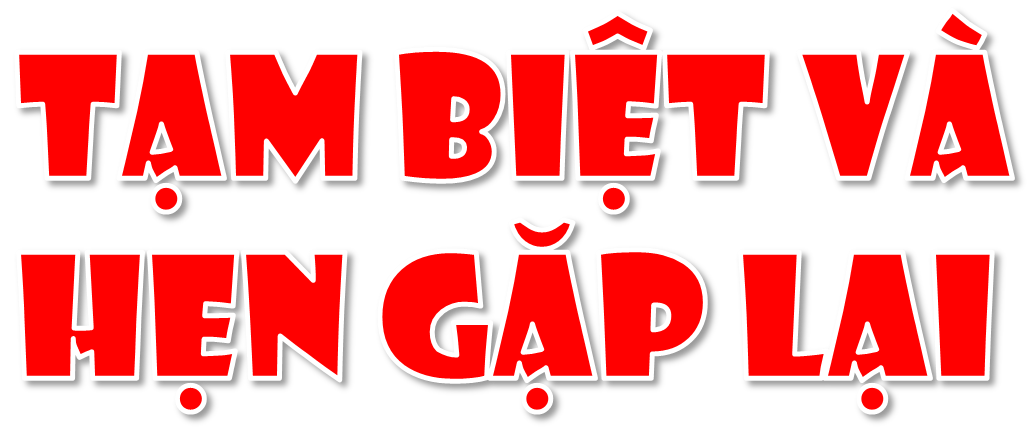 [Speaker Notes: Thiết kế - Hương Thảo – tranthao121004@gmail.com]